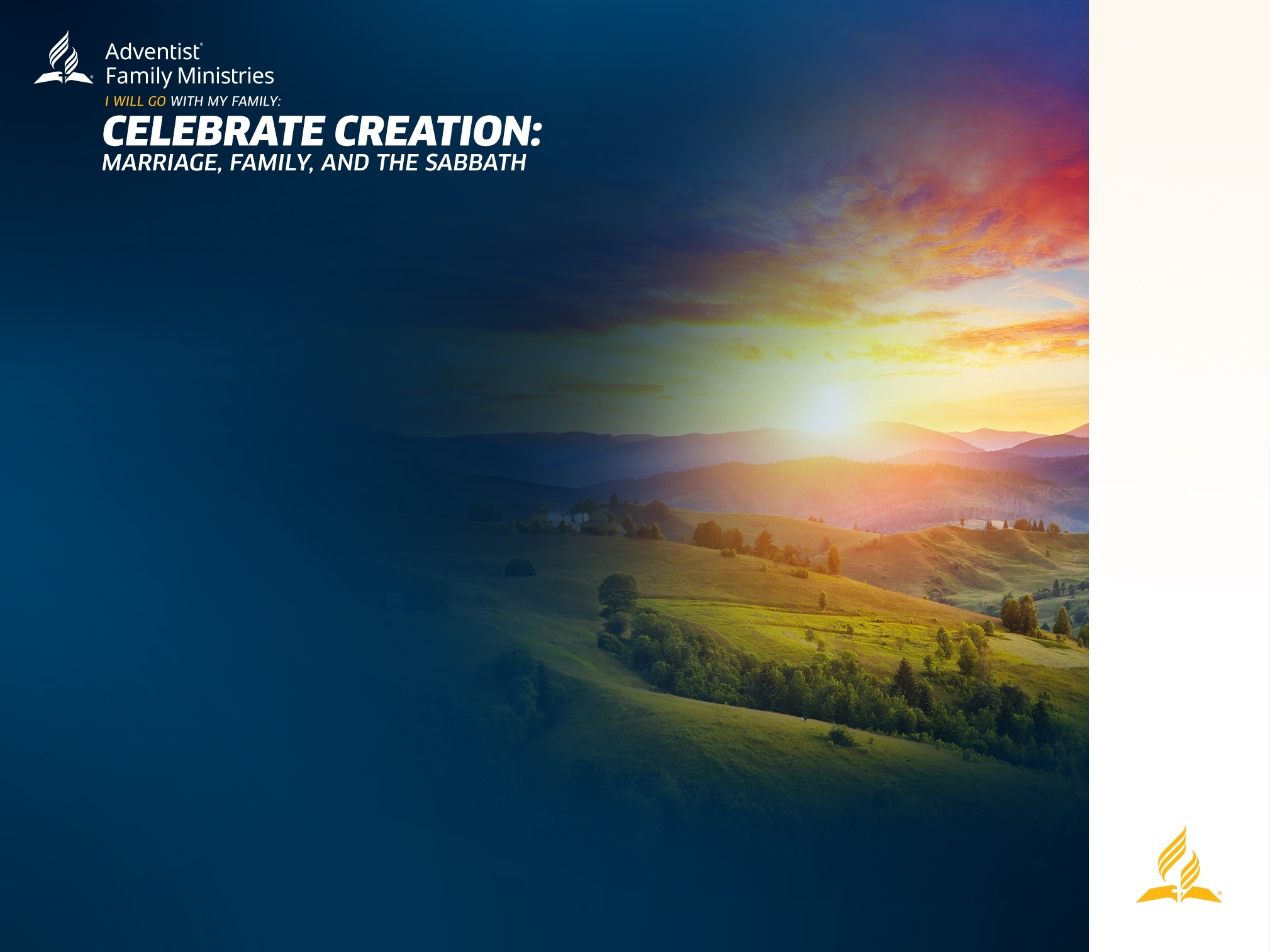 ВОЗВЕЛИЧИВАЯ ТВОРЕНИЕ:
БРАК, СЕМЬЮ И СУББОТУ
ВОСПИТАНИЕ МАЛЬЧИКОВ
[Speaker Notes: ЦЕЛЬ CЕМИНАРА
Помочь родителям подготовить своих сыновей к  самостоятельной и  правильной жизни, когда они вырастут и станут ответ- ственными мужчинами. Помочь им  стать послами Христа в семье, церковной общине и обществе, а также впоследствии наследовать вечную жизнь.
НЕОБХОДИМЫЕ РЕСУРСЫ: ноутбук, проек- тор и программа для презентаций (PowerPoint и др.).]
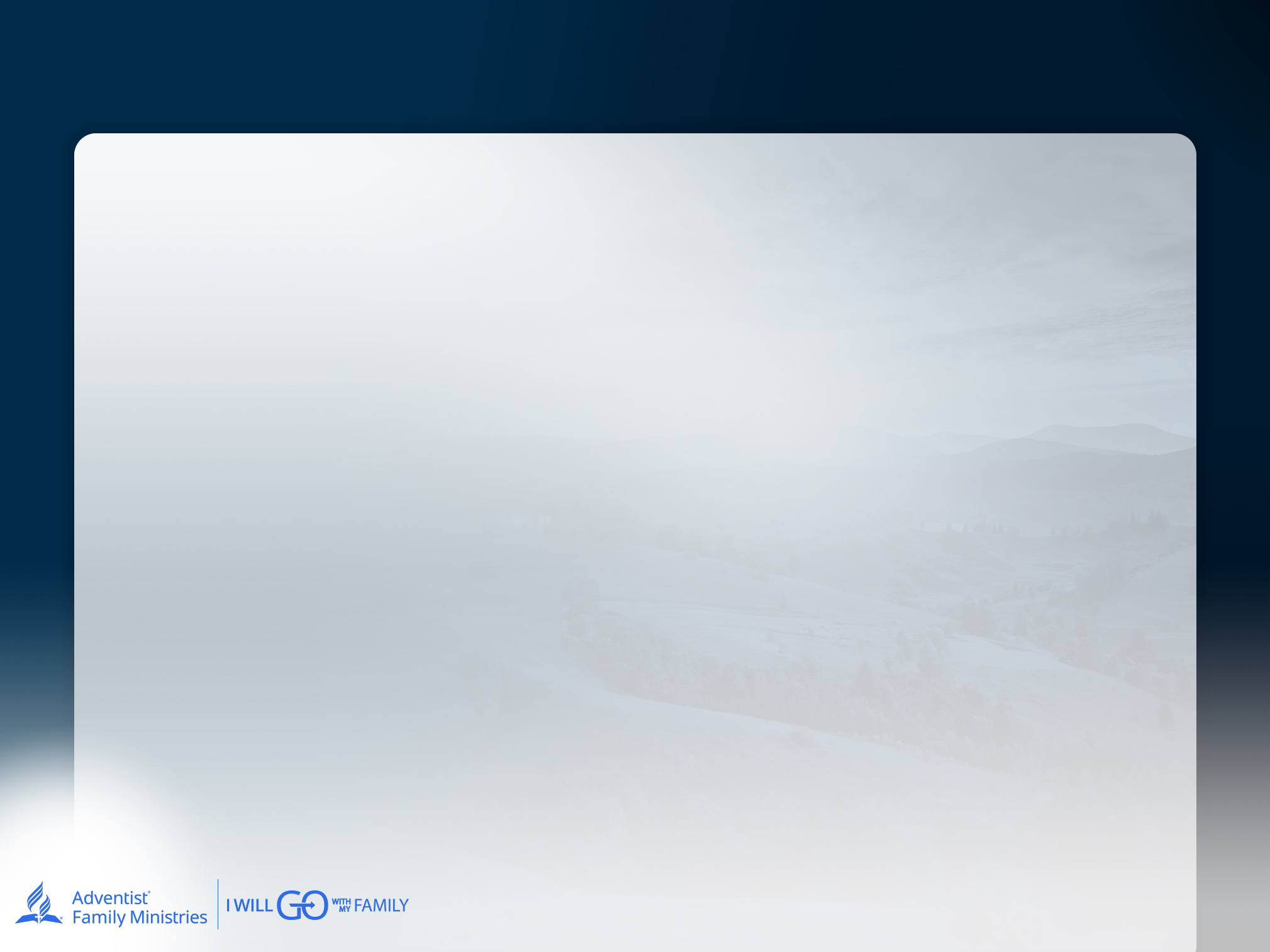 Цели:
Подготовить сыновей к независимой, праведной жизни.
Помочь мальчикам стать вестниками Христа.
Подготовить их к жизни в семье, церкви и обществе.
Провести вечность с семьей.
PARENTING BOYS
[Speaker Notes: Воспитание детей имеет свои преимущества и обязательства. Это самая большая ответ- ственность, которую Бог возложил на чело- века. Как родители, мы отвечаем перед Бо- гом, а не перед людьми. К сожалению, дьявол направляет множество стрел в наших детей, особенно когда они находятся на подростко- вом этапе развития. Дьявол делает это, чтобы остановить распространение вести о Божьем Царстве. Родители беспокоятся о том, что мир предлагает нашим детям, и о том, какие опас- ные решения они могут принять.]
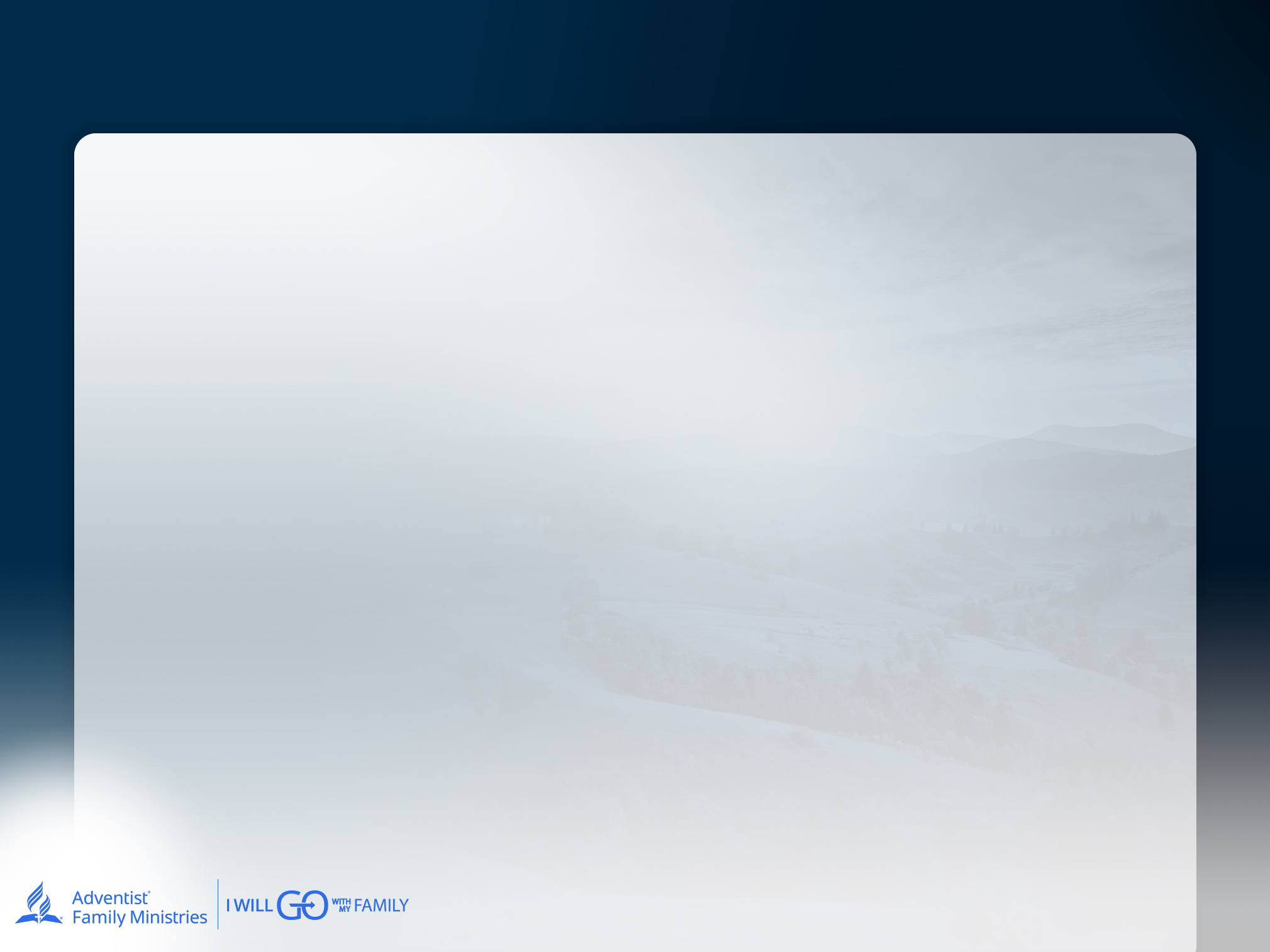 Вступление
Воспитание детей: привилегия и ответственность
Родители-христиане сталкиваются с секуляризмом и культурными вызовами (Чатмон, 2024)
Помощь детям в выработке моральных ориентиров на всю жизнь
Воспитание детей - дело трудное, но необходимое (Чаллис, 2018)
PARENTING BOYS
[Speaker Notes: Воспитание детей имеет свои преимущества и обязательства. Это самая большая ответ- ственность, которую Бог возложил на чело- века. Как родители, мы отвечаем перед Бо- гом, а не перед людьми. К сожалению, дьявол направляет множество стрел в наших детей, особенно когда они находятся на подростко- вом этапе развития. Дьявол делает это, чтобы остановить распространение вести о Божьем Царстве. Родители беспокоятся о том, что мир предлагает нашим детям, и о том, какие опас- ные решения они могут принять.]
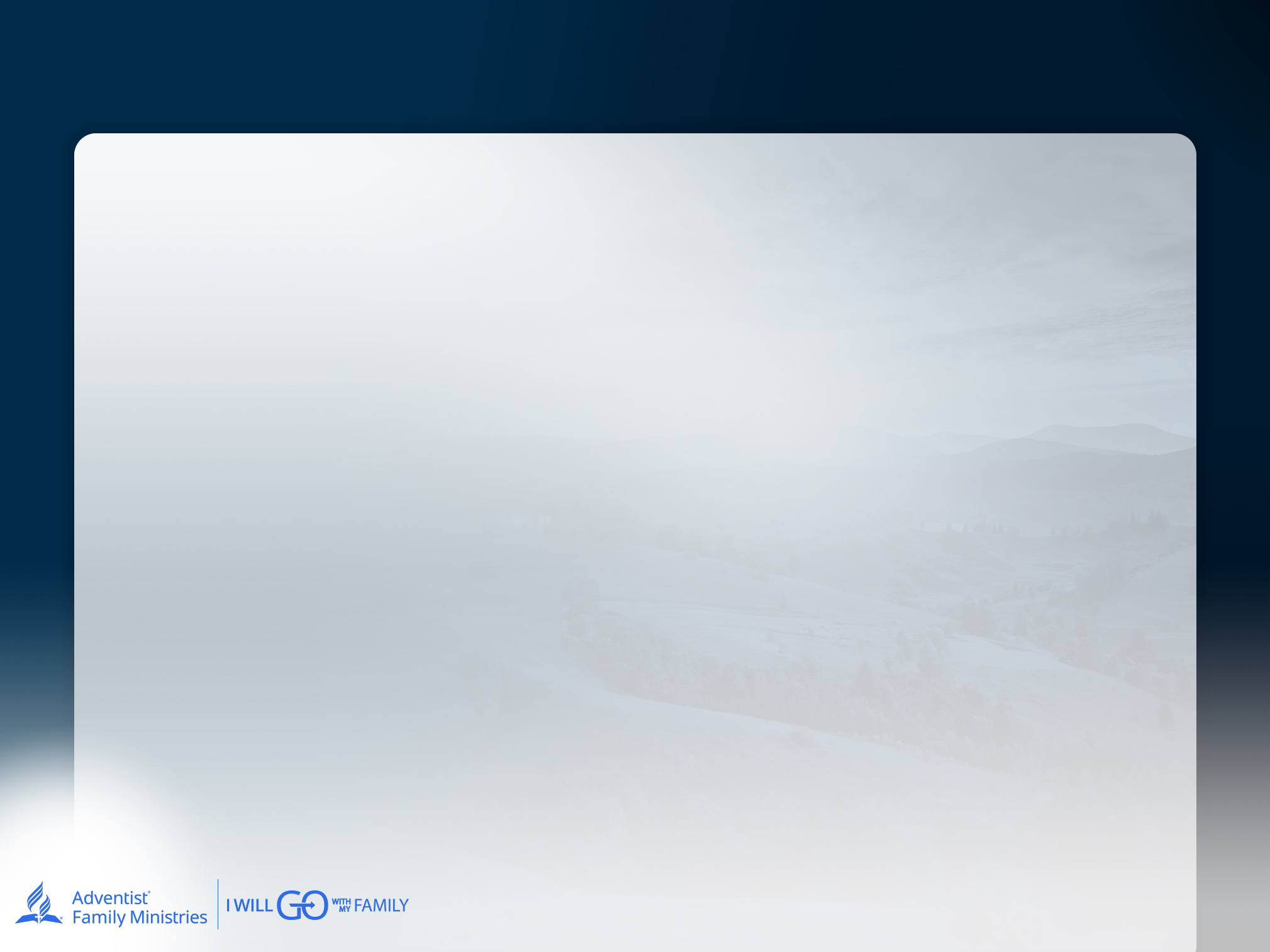 Вступление
Вот что сказал Теренс Чатмон (2024) о воспитании детей:
“Одной из основных проблем, с которой сталкиваются родители-христиане, является всепроникающее влияние секуляризма и культурного релятивизма. В мире, где традиционные христианские ценности все больше маргинализируются или даже унижаются, родителям может быть трудно привить и укрепить эти ценности в своих детях. Светская культура часто пропагандирует идеи, противоречащие христианским учениям по таким вопросам, как брак, сексуальность и святость в жизни. Следовательно, родители должны активно противостоять этим посылам, обучая своих детей глубокому пониманию библейских принципов и помогая им развивать навыки критического мышления, позволяющие отличать правду от лжи”.
PARENTING BOYS
[Speaker Notes: Теренс Чатмон так описывает воспитание детей:
«Одна из  главных проблем, с  которой сталкиваются родители-христиане,  — это повсеместное (всепроникающее) влияние 
секуляризма и культурного релятивизма. В мире, где традиционные христианские цен- ности все больше маргинализируются или даже очерняются, родителям бывает трудно привить и укрепить эти ценности в своих детях. Светская культура часто пропаганди- рует идеи, противоречащие христианскому учению в таких вопросах, как брак, сексуаль- ность и священное право на жизнь. Поэтому родители должны активно противостоять этим идеям, прививая своим детям твердое понимание библейских принципов и помогая им развивать навыки критического мышле- ния, чтобы отличать истину от лжи».]
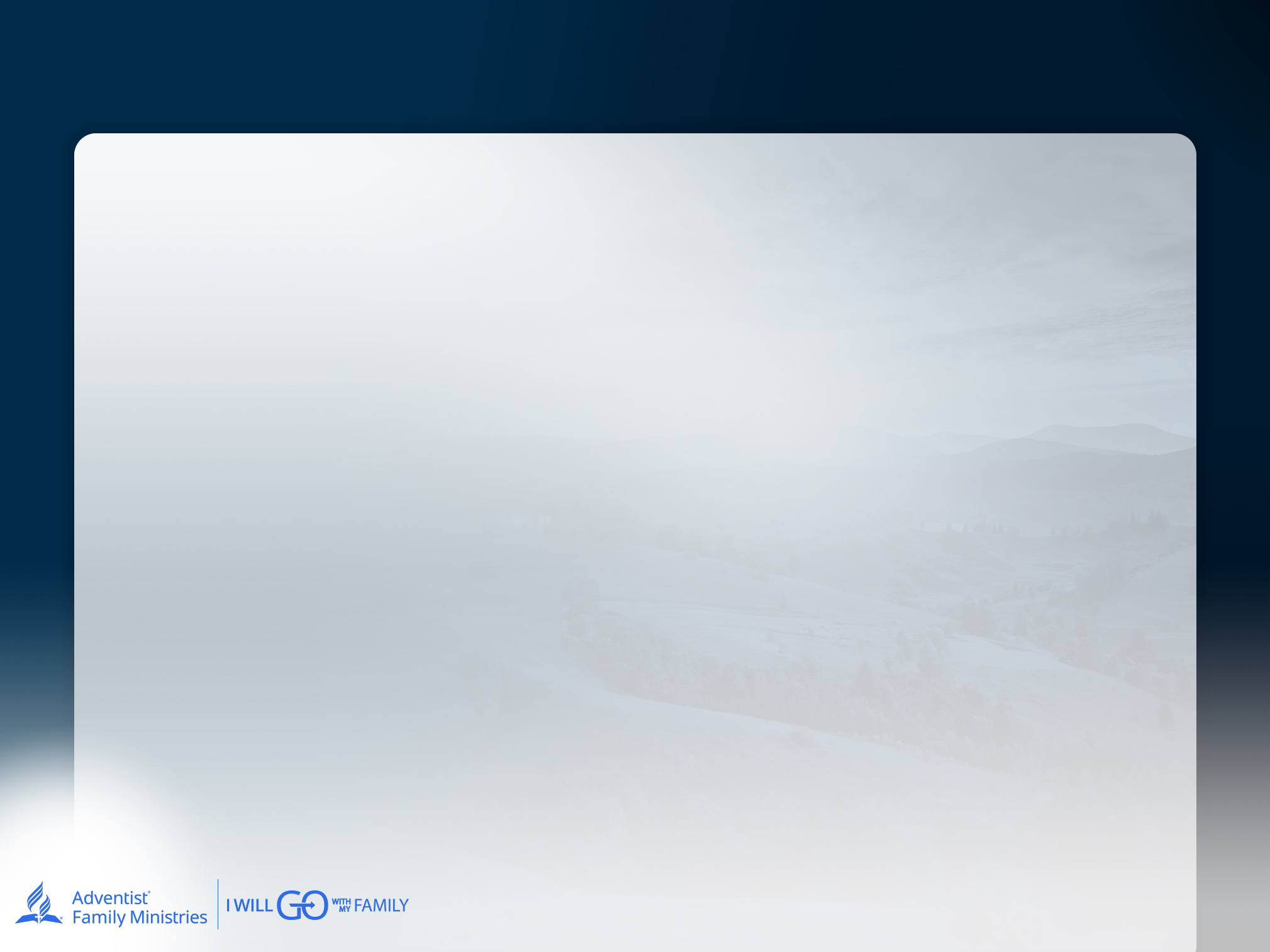 Вступление
Этот мир - не наш дом; Бог приготовил лучший дом для всех Своих верных детей.
Иоанна 14:1-3, 2 Петра 3:12-13
“Быть родителями нелегко. Одна из наших величайших задач - вырастить детей, способных существовать в этом мире, но не принадлежащих к нему… поэтому, как родители, мы хотим защитить наших детей, но в то же время стараемся воспитать их так, чтобы они могли существовать и процветать в этом запутанном мире”. Тим Чаллис (2018)
PARENTING BOYS
[Speaker Notes: Этот семинар призван напомнить роди- телям-христианам, что дети рождаются на земле не для того, чтобы здесь остаться; Бог приготовил лучший дом для всех Своих верных детей (Ин. 14:1–3; 2 Петр. 3:12, 13). Ожидая исполнения обетования, родители должны помочь детям укрепить свои нрав- ственные ориентиры, пока они живут на земле и учатся быть светом миру. Чтобы дать детям хорошее воспитание, нужна решимость, ведь это нелегкая задача. Вот как об этом говорит Тим Чаллис: «Воспитание — это сложно. Одна из  наших величайших задач  — вырастить детей, способных существовать в этом мире и при этом не быть от мира сего... Поэтому, будучи родителями, мы  хотим защитить наших детей, но при этом стараемся воспи- тать их так, чтобы они могли жить и процве- тать в этом испорченном мире»]
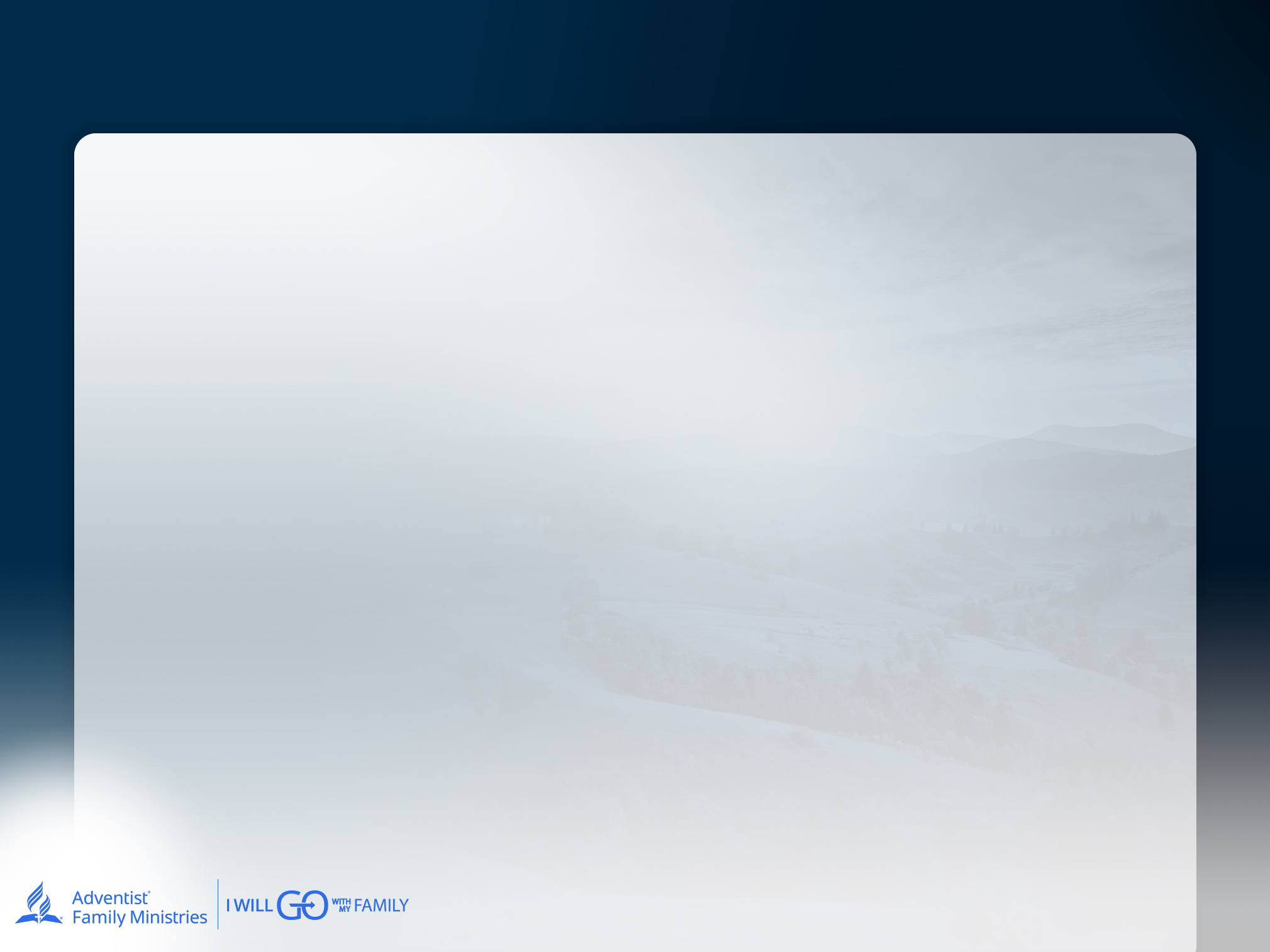 Вступление
Говоря об ответственности родителей, Эллен Дж. Уайт подчеркивает:
“Мир полон ловушек для молодежи. Жизнь ради эгоистичных и чувственных наслаждений привлекает множество людей. Они не могут различить скрытые опасности и ужасный конец пути, который кажется им дорогой к счастью. ”. 			
Служение исцеления, стр. 185
PARENTING BOYS
[Speaker Notes: Говоря об ответственности родителей, Эл- лен Уайт подчеркивает: «Мир полон ловушек для молодежи. Многих привлекает жизнь, которая будет удовлетворять их эгоистичные потребности в удовольствиях. Они не могут разглядеть скрытых опасностей или страш- ного конца пути, который кажется им доро- гой к счастью» (Служение исцеления. С. 185).]
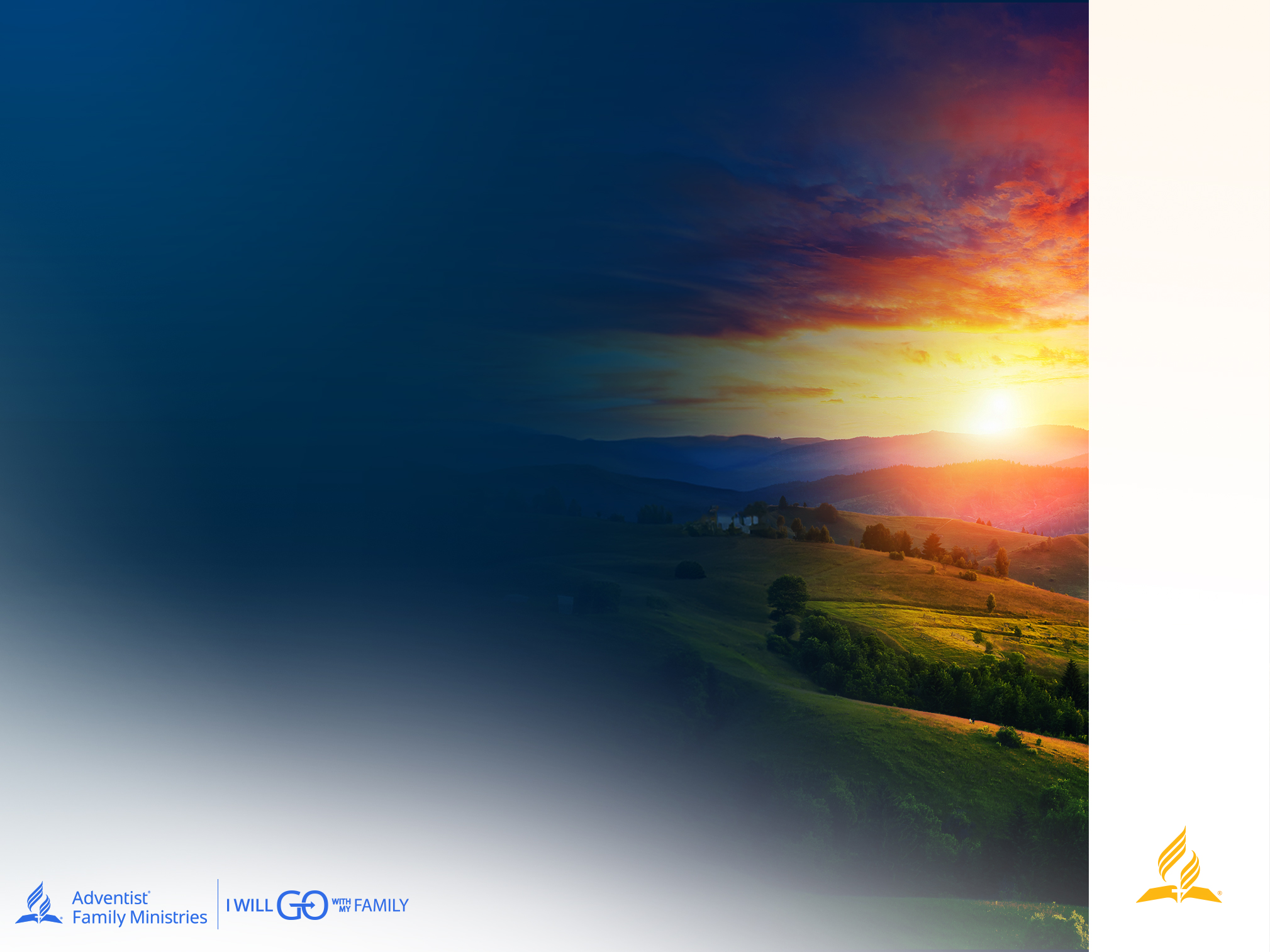 ВОСПИТАНИЕ МАЛЬЧИКОВ
Обсуждение в группах
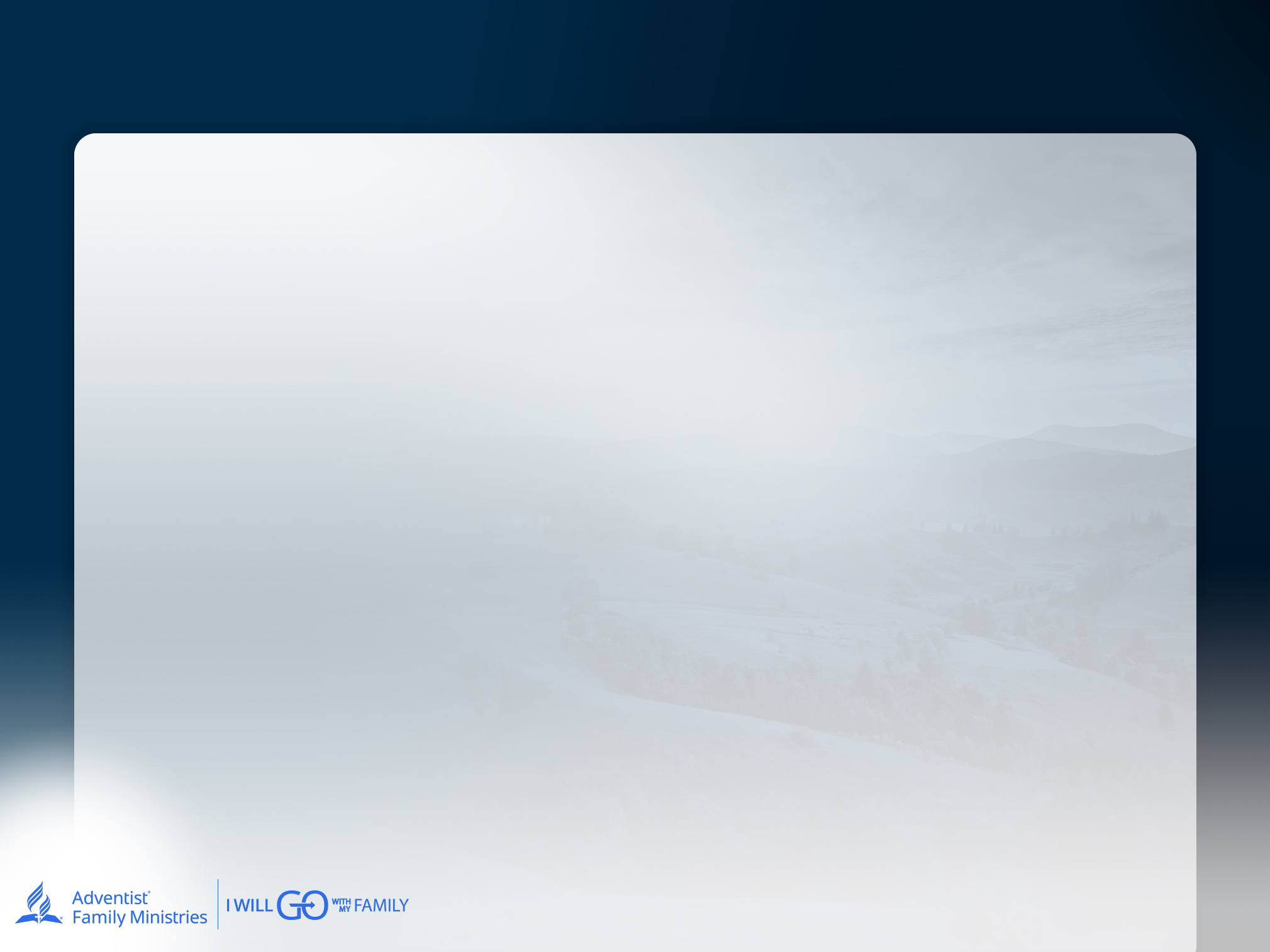 Поделитесь примерами, сравнивая Божьи ценности и ценности этого мира.
PARENTING BOYS
[Speaker Notes: УПРАЖНЕНИЕ В ГРУППЕ
Попросите участников привести примеры ценностей Бога, которые отличаются от цен- ностей мира.]
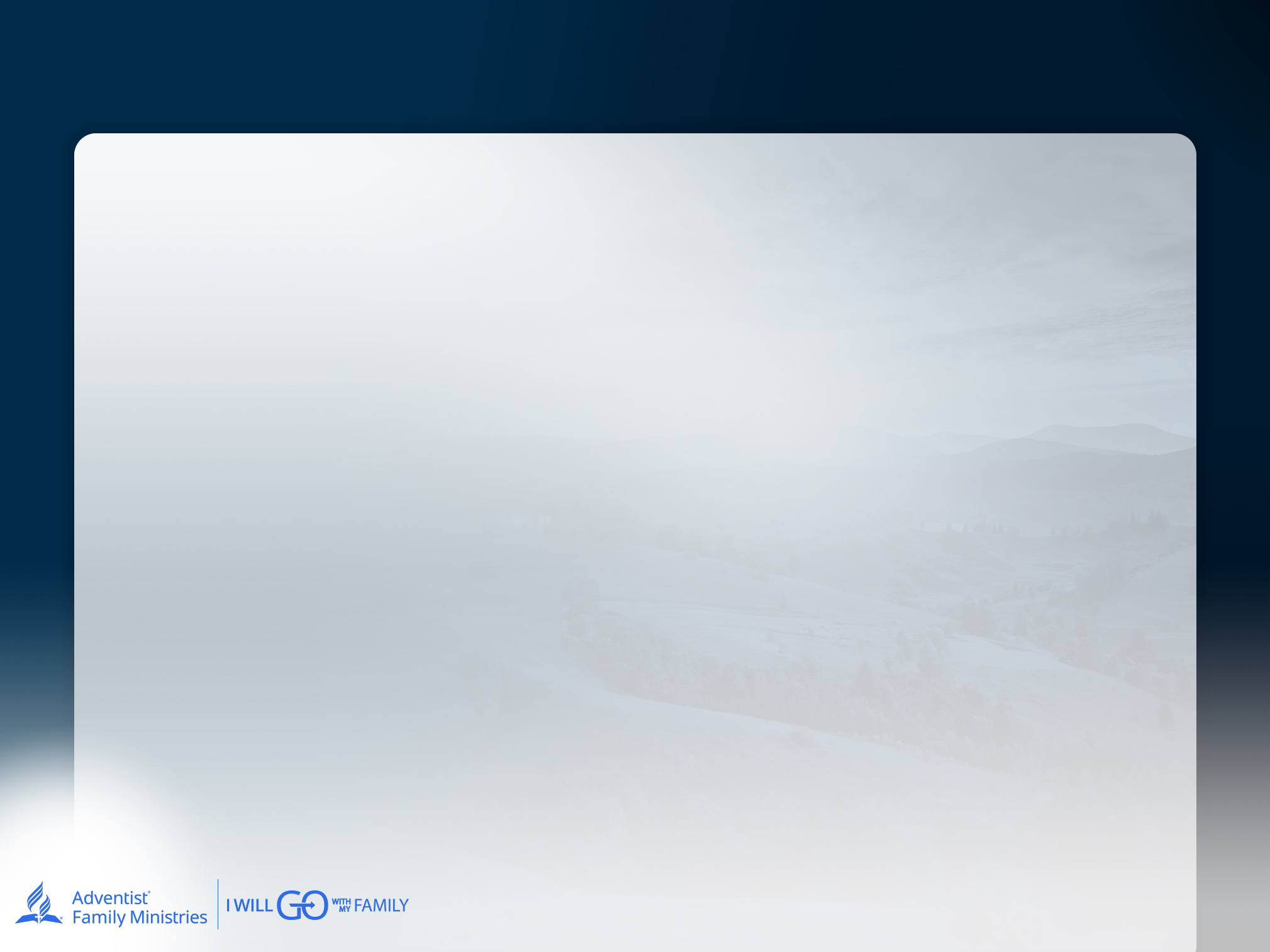 Почему мы фокусируемся на мальчиках?
В современном мире мальчики сталкиваются с уникальными проблемами

Важность подготовки мальчиков к взрослению и лидерству

Внимание общества к расширению прав и возможностей девочек оставляет мальчиков без внимания

Мальчики нуждаются в любви, защите и заботе
PARENTING BOYS
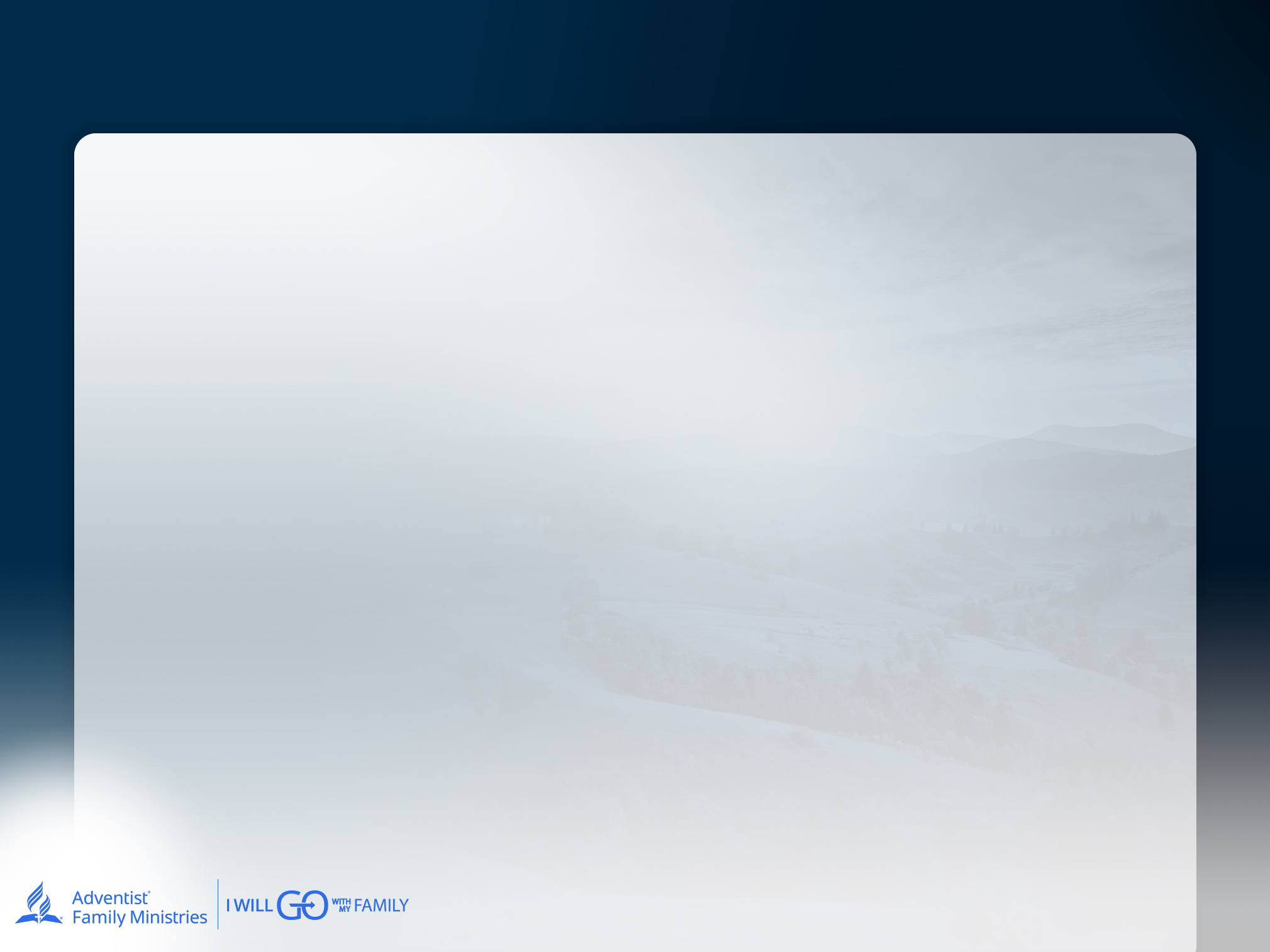 Воспитание мальчика сопряжено с уникальными трудностями
Неспособность справиться с изменением культурных ролей, которое требует от мужчин выполнения ролей, к которым они ранее не привыкли.
Отсутствие надлежащей подготовки к тому, чтобы мужчина, став взрослым, стал главой семьи, а эта роль во многих культурах является весьма ожидаемой. 
То, насколько эти молодые люди подготовлены к этой руководящей роли, имеет решающее значение, поскольку их никто не назначает.
PARENTING BOYS
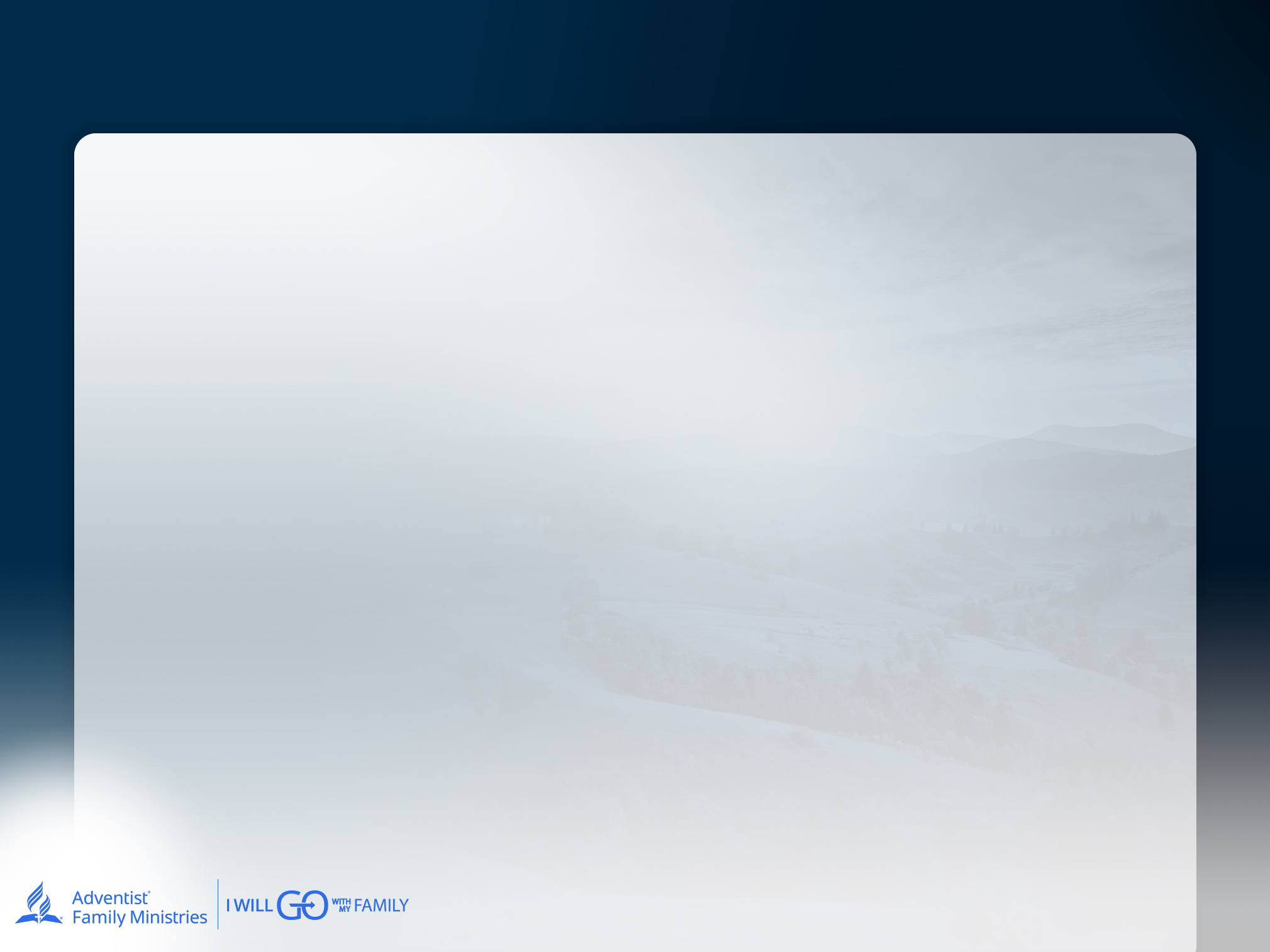 Воспитание мальчика сопряжено с уникальными трудностями
Неспособность отца взять на себя ответственность и стать лидером приводит к несчастьям в семьях и нациях. Если родители не будут поступать так, как советует слово Божье в Притчах 19:18: “Наказывай сына своего, доколе есть надежда...”, многие семьи будут обречены на вечное разрушение.

С другой стороны, хорошо обученный мальчик - это отправная точка для укрепления семьи, церкви и общества. Крепкие семьи и сильные лидеры появляются в результате позитивного воспитания.
PARENTING BOYS
[Speaker Notes: 5.  Отцы, как правило, отдаляются от своих сыновей-подростков. Некоторые из  них начинают соперничать со своими сыновь- ями в борьбе за власть, когда обостряются домашние конфликты между поколениями. Это приводит к подростковому бунту, спу- танной идентичности, насилию или злоупо- треблению психоактивными веществами из-за отсутствия поддержки со  стороны близких родственников. Большинство склонно полагаться только на  влияние сверстников в поисках понимания и заботы, что, в  свою очередь, чаще всего вводит их в заблуждение.]
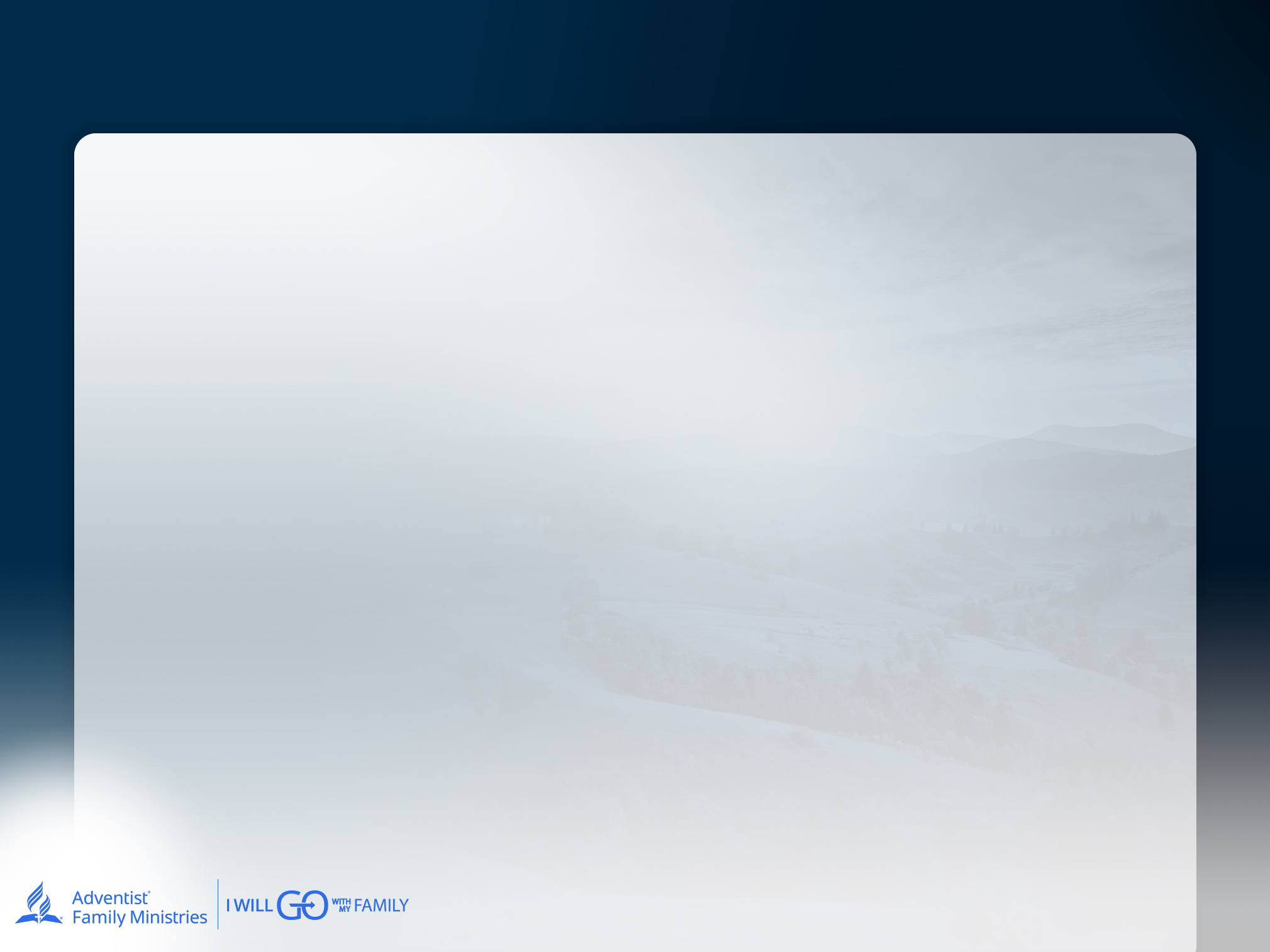 Проблемы, с которыми сталкиваются мальчики-подростки
Давление со стороны сверстников, побуждающее к рискованному поведению

Склонность к возникновению проблем с психическим здоровьем, таких как депрессия, тревожность или проблемы с самооценкой

Им трудно сосредоточиться в классе, что приводит к трудностям в учебе.

У них слабеют связи с родителями, ослабевает социальный контроль и снижается уровень защитных факторов, связанных с семьей.

Отцы, как правило, дистанцируются от своих сыновей-подростков

Мальчики любят экспериментировать и рисковать
PARENTING BOYS
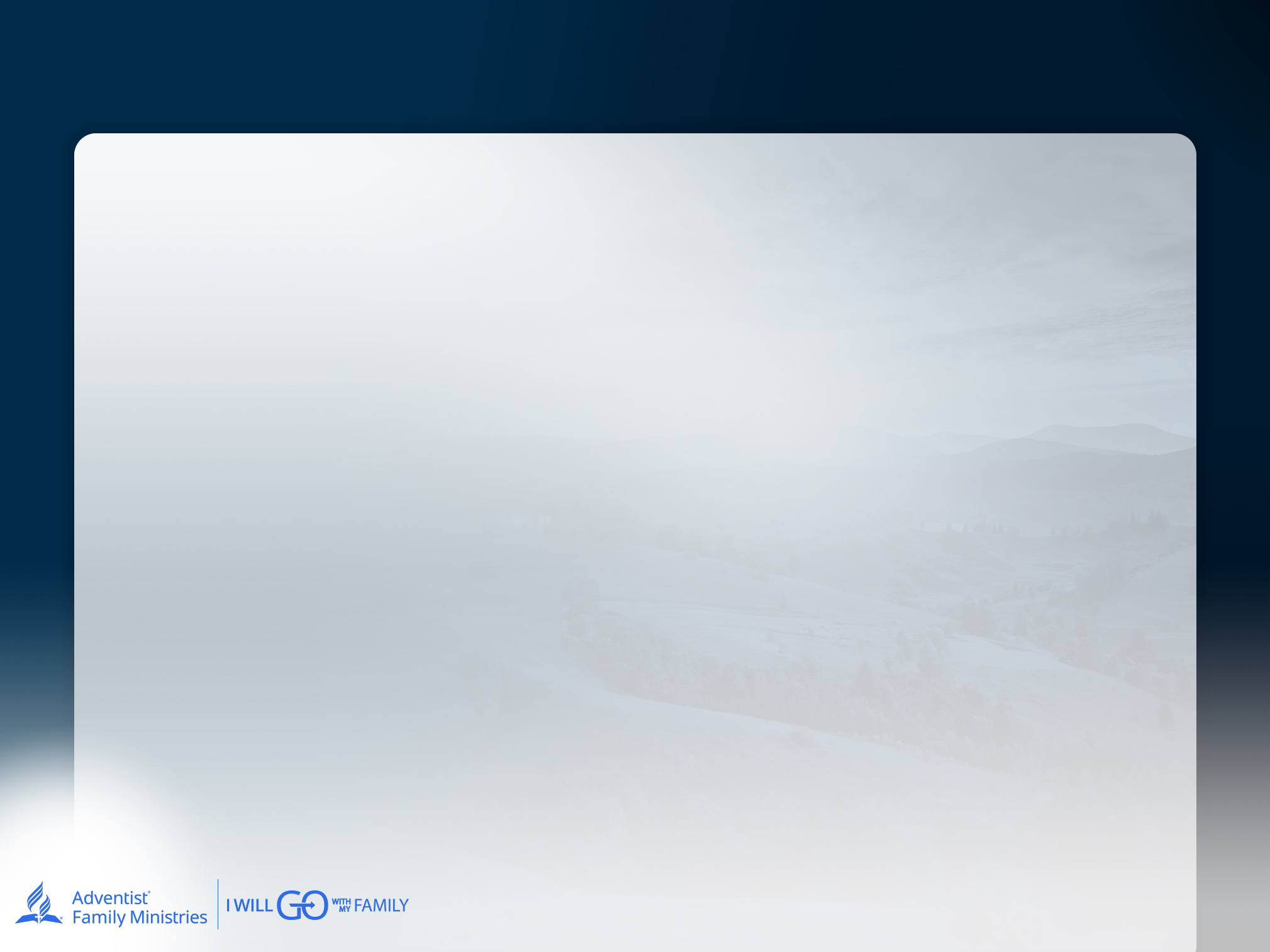 Понимание подросткового возраста
Подростки переживают физические и эмоциональные изменения
Участие родителей и безусловная любовь имеют жизненно важное значение
Вредное влияние социальных сетей 
Мальчики-подростки находятся на переходном этапе поиска идентичности. Они находятся на переходном этапе между детством и взрослой жизнью.
PARENTING BOYS
[Speaker Notes: ПОНИМАНИЕ ПОДРОСТКОВОГО ВОЗРАСТА
И девочки, и мальчики-подростки пережи- вают физические и эмоциональные изменения в своем развитии. Процесс развития их мозга влияет на все их эмоциональные реакции; они учатся методом проб и ошибок и чаще всего страдают от последствий своих ошибок.
 Мальчики-подростки нуждаются в понима- нии, заботе и безусловной любви, поскольку они проходят через бурные физические и эмоциональные изменения. Участие роди- телей в жизни подростка жизненно важно.
 В нынешнем поколении подростки подвер- гаются возрастающему давлению социаль- ных сетей. На них обрушивается огромный вал информации и голосов, многие из кото- рых вредны и разрушительны для форми- рования их личности.
 На этом этапе подростки не  являются ни детьми, ни взрослыми. Они находятся в переходном периоде от детства к взрос- лой жизни.
 Подростки находятся на пятой стадии пси- хосоциального развития, которую Эрик Эриксон называет «Идентичность против путаницы идентичностей в психосоциаль- ном развитии». Это стадия, когда подростки стремятся понять, кто они такие, исследуя свои интересы, роли, ценности и направле- ния (Trips, 2024).
 К сожалению, в это время подростки также должны принимать важные жизненные ре- шения и делать выбор в отношении карь- еры, своих ценностей, религии, хобби и т. д., о чем некоторые впоследствии сожалеют, когда их взгляды становятся более стабиль- ными. Правильное направление и регуляр- ные полезные беседы с родителями могут сократить нежелательные последствия под- росткового мышления, взглядов и поступ- ков, которые являются результатом воздей- ствия злых сил, а также физиологических и эмоциональных изменений, происходя- щих в их сознании и теле.]
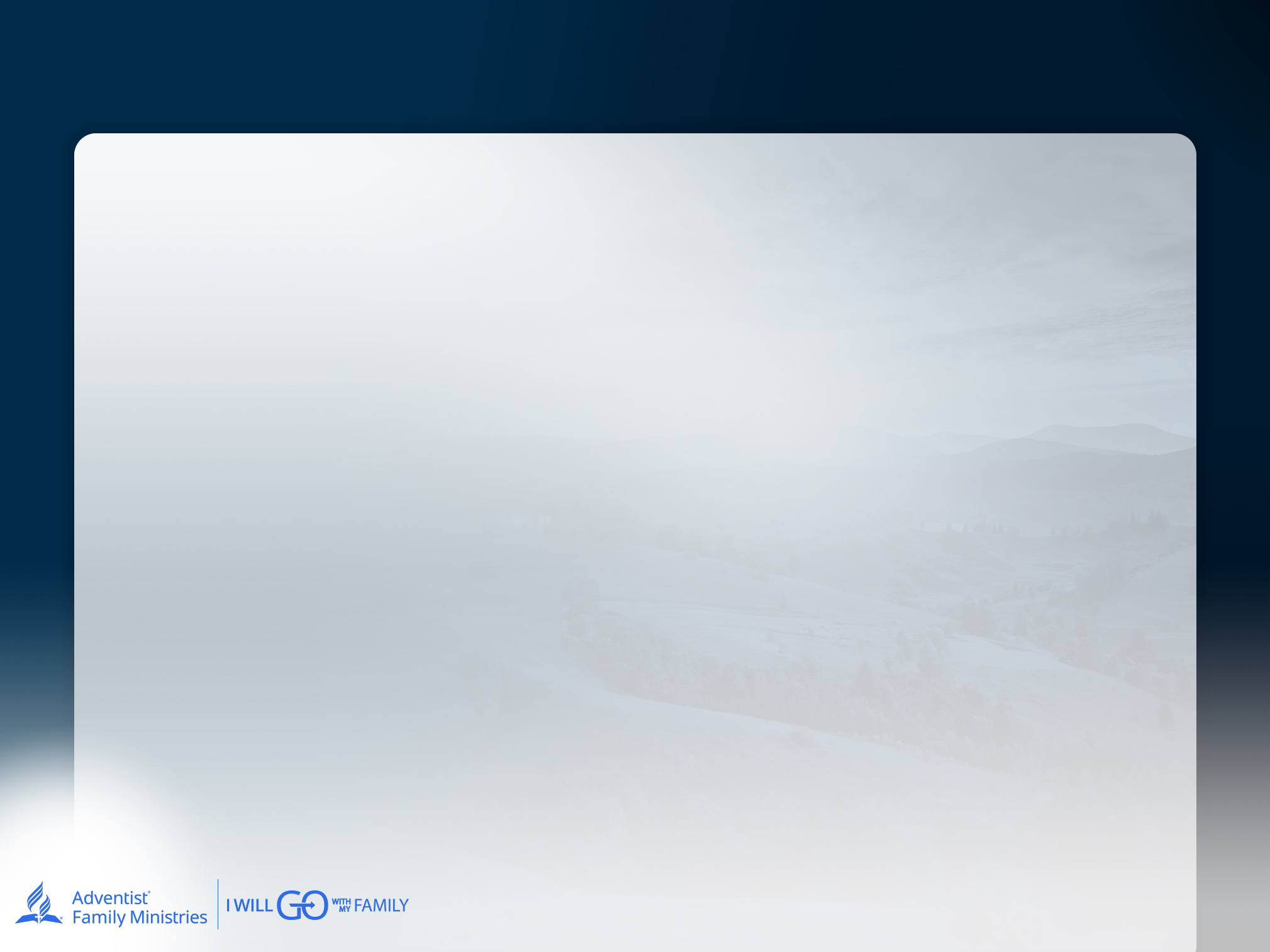 Божье наставление родителям
Учите детей прилежно хранить веру

Слушай, Израиль: Господь, Бог наш, Господь един есть;
и люби Господа, Бога твоего, всем сердцем твоим, и всею душою твоею, и всеми силами твоими.
И да будут слова сии, которые Я заповедую тебе сегодня, в сердце твоём;
и внушай их детям твоим, и говори о них, сидя в доме твоём и идя дорогою, и ложась, и вставая;
и навяжи их в знак на руку твою, и да будут они повязкою над глазами твоими,
и напиши их на косяках дома твоего и на воротах твоих.
Второзаконие 6:4-9
PARENTING BOYS
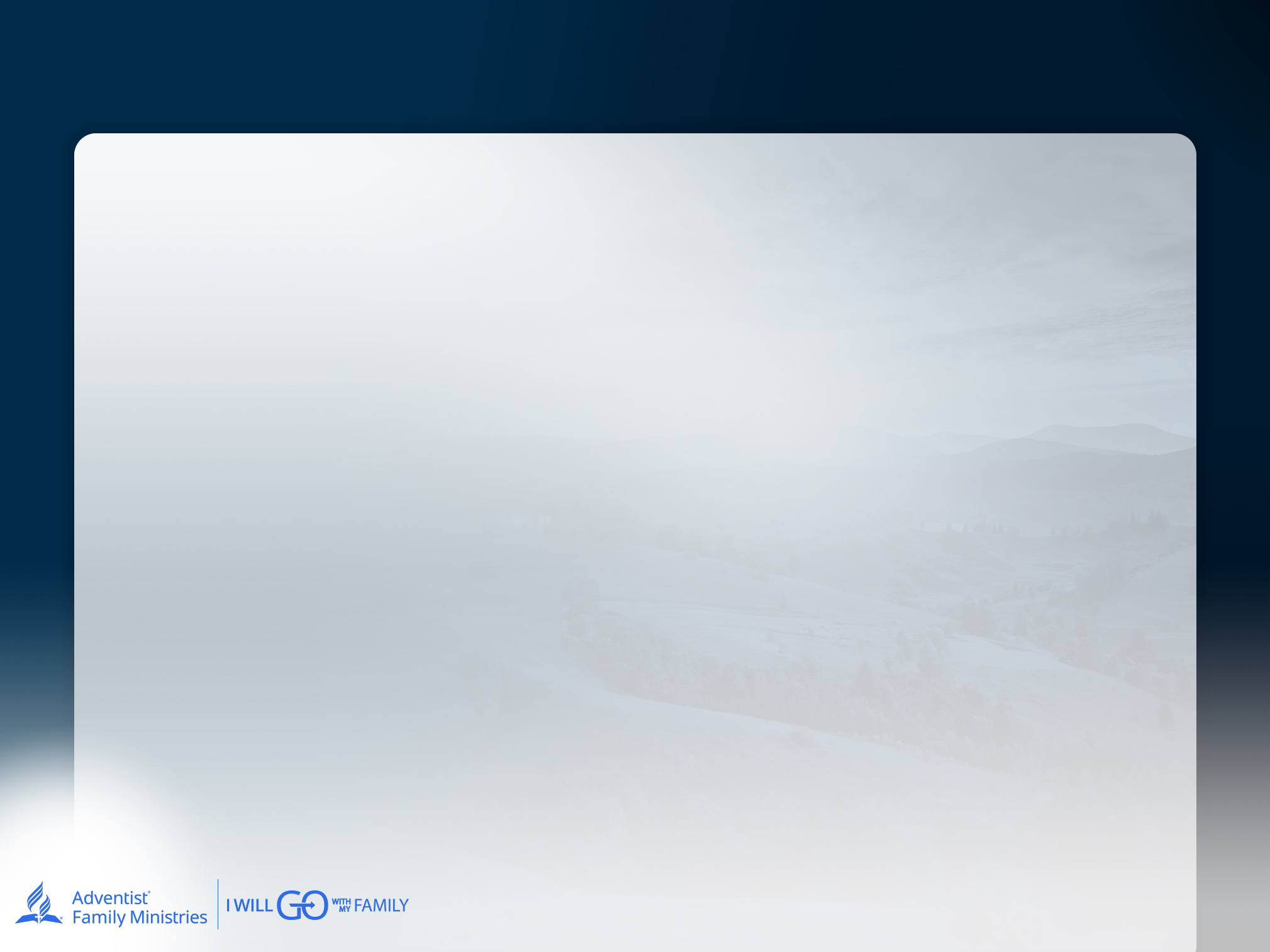 Божье наставление израильтянам
«Тогда народ служил Господу во все дни Иисуса и во все дни старейшин, которых жизнь продлилась после Иисуса и которые видели все великие дела Господни, какие Он сделал Израилю» Судей 2:7 

Но затем в стихе 10 мы читаем: “и когда весь народ оный отошёл к отцам своим, и восстал после них другой род, который не знал Господа и дел Его, какие Он делал Израилю».

Прочитайте книгу Судей с 11 по 16 главы, в которых говорится о том, что израильтяне не смогли последовать Божьему наставлению; они не передали веру своих отцов своим потомкам. Неспособность израильтян передать веру привела к последствиям.
PARENTING BOYS
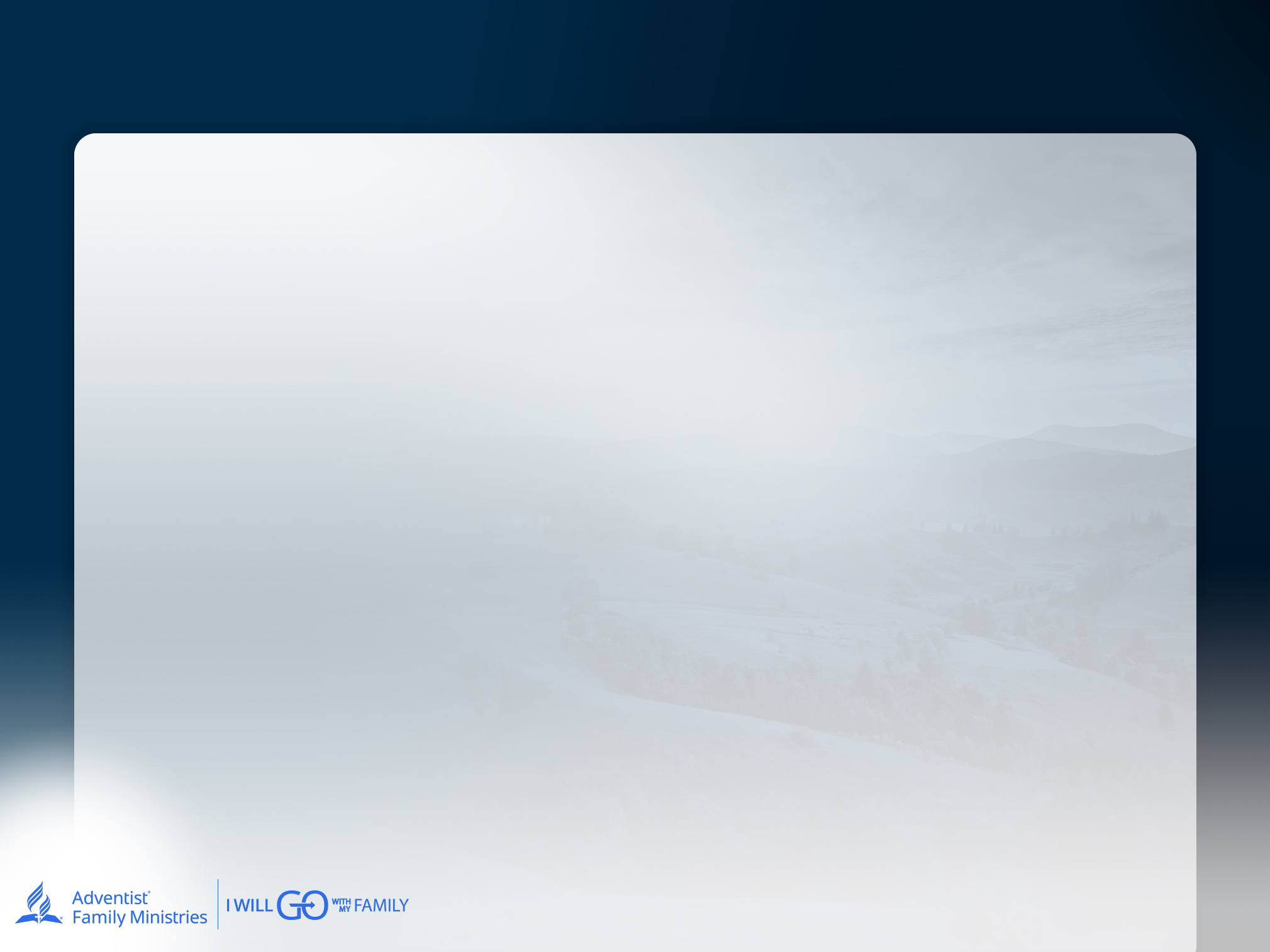 Божье наставление родителям
Елена Уайт говорит о важности отделения от мирского влияния.

“Бог возлагает ответственность на родителей за то, что они пренебрегли Его повелением оградить себя и свои семьи от этого нечестивого влияния. Хотя мы должны жить в мире, мы не должны быть от мира сего. Нам запрещено следовать его обычаям и моде. Дружба с нечестивцами более опасна, чем их вражда. Это вводит в заблуждение и губит тысячи людей, которые могли бы стать детьми Божьими благодаря правильному и святому примеру” 

	(Библейский комментарий АСД, том 2, стр. 32-33).
PARENTING BOYS
[Speaker Notes: Эллен Уайт дает такой совет родителям:
«Бог возлагает ответственность на  роди- телей за то, что они пренебрегают Его пове- лением отделить себя и свои семьи от этого нечестивого влияния. Хотя мы вынуждены жить в этом мире, мы не должны быть от мира. Нам запрещено следовать его обычаям и моде. Дружба с безбожниками опаснее их вражды. Она вводит в заблуждение и губит тысячи лю- дей, которые могли бы благодаря правильному и святому примеру стать детьми Божьими» (Библейский комментарий АСД. Т. 2. С. 32, 33).]
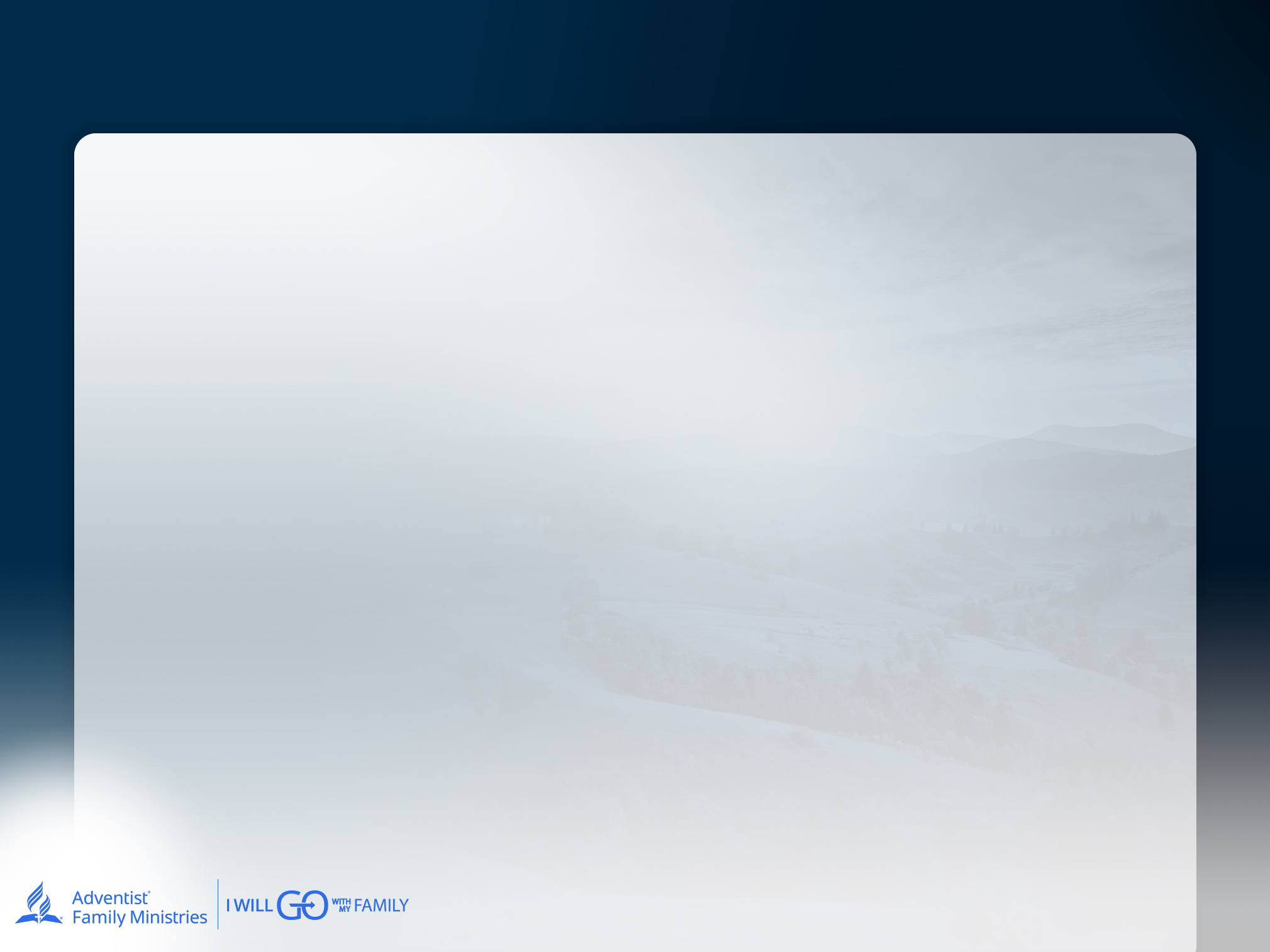 Подготовка мальчиков к служению и Вечности
Сыновья рождаются, чтобы служить Христу здесь и на Небесах

Как сказал Моисей фараону, ни один член семьи не должен оставаться в стороне: «И сказал Моисей: пойдём с малолетними нашими и стариками нашими, с сыновьями нашими и дочерями нашими...» Исход 10:9 

Дом - это подготовительная площадка для вечной жизни.

Прежде чем где-либо проповедовать Евангелие, его следует сначала услышать в домах христиан.
PARENTING BOYS
[Speaker Notes: ПОДГОТОВКА МАЛЬЧИКОВ-ПОДРОСТКОВ К СЛУЖЕНИЮ И ЗДЕСЬ, И В ВЕЧНОСТИ
Как сказал Моисей фараону, никто из чле- нов семьи не должен остаться в Египте: «[Мы] пойдем с малолетними нашими и стариками нашими, с сыновьями нашими и дочерями нашими» (Исх. 10:9). Наши дети рожда- ются не для вечной гибели, они рождаются для определенной цели — служить Ему здесь и в будущем. Наши дома должны быть местом 
83
подготовки к вечной жизни. Прежде чем Евангелие будет проповедано где-либо, оно должно быть услышано в домах христиан.]
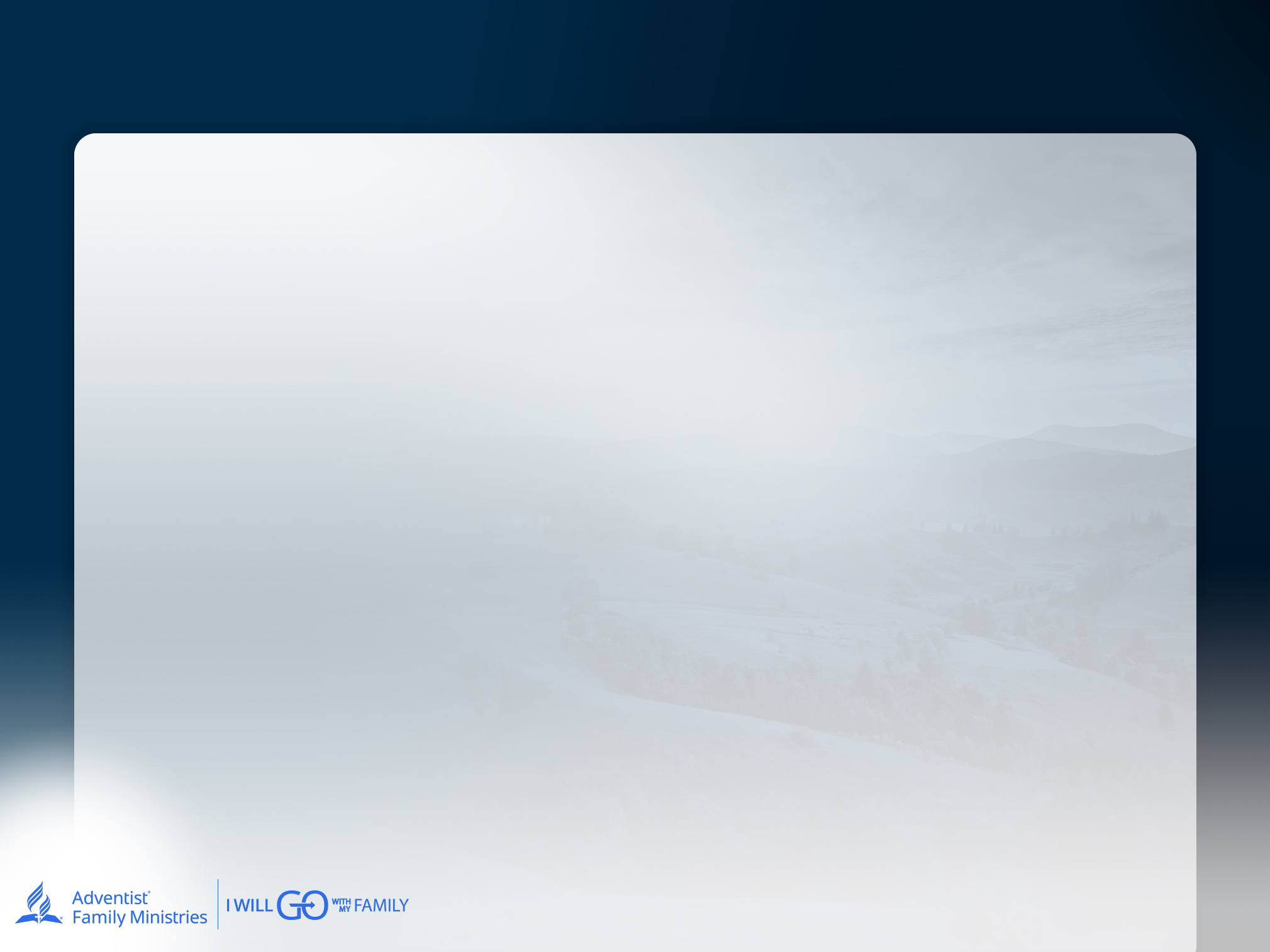 Дом - это подготовительная площадка для Вечной жизни
Эллен Уайт писала: 
“Пока мы здесь, на земле, дети нуждаются в удовлетворении своих физических потребностей, им необходимо образование и успешная жизнь. Хотя это хорошие подарки для наших детей, давайте напомним им, что они не должны терять концентрацию и попадать в ловушку мирских забот ценой жизни вечной. Интересы вечности зависят от того, какой путь изберут наши дети в этой жизни, и родители должны серьезно относиться к тому, чтобы давать им правильные уроки с самого раннего возраста. Это та работа, которой многие родители сильно пренебрегают, и именно в этой области Господь решил бы провести реформы. Он желает, чтобы наши дети были приучены выполнять все Его требования”. 
Рукописи, том 10, стр. 101
PARENTING BOYS
[Speaker Notes: Эллен Уайт писала:
«Интерес к вечной жизни зависит от того, по какому пути пройдут наши дети в этой жизни, и родители должны серьезно отно- ситься к тому, чтобы давать им правильные наставления с самого младенчества. Многие родители пренебрегают этой работой, а Гос- подь хотел бы, чтобы в ней были проведены реформы. Он желает, чтобы наши дети были приучены к послушанию всем Его предпи- саниям» (Manuscript Releases vol.10, p. 101).
В этом путешествии родители должны слу- жить примером христианского характера для своих детей-подростков.
Дети могут спорить с  тем, что говорят им родители, но они никогда не будут спорить с благородным характером своих родителей, потому что поступки говорят громче, чем про- изнесенные слова.]
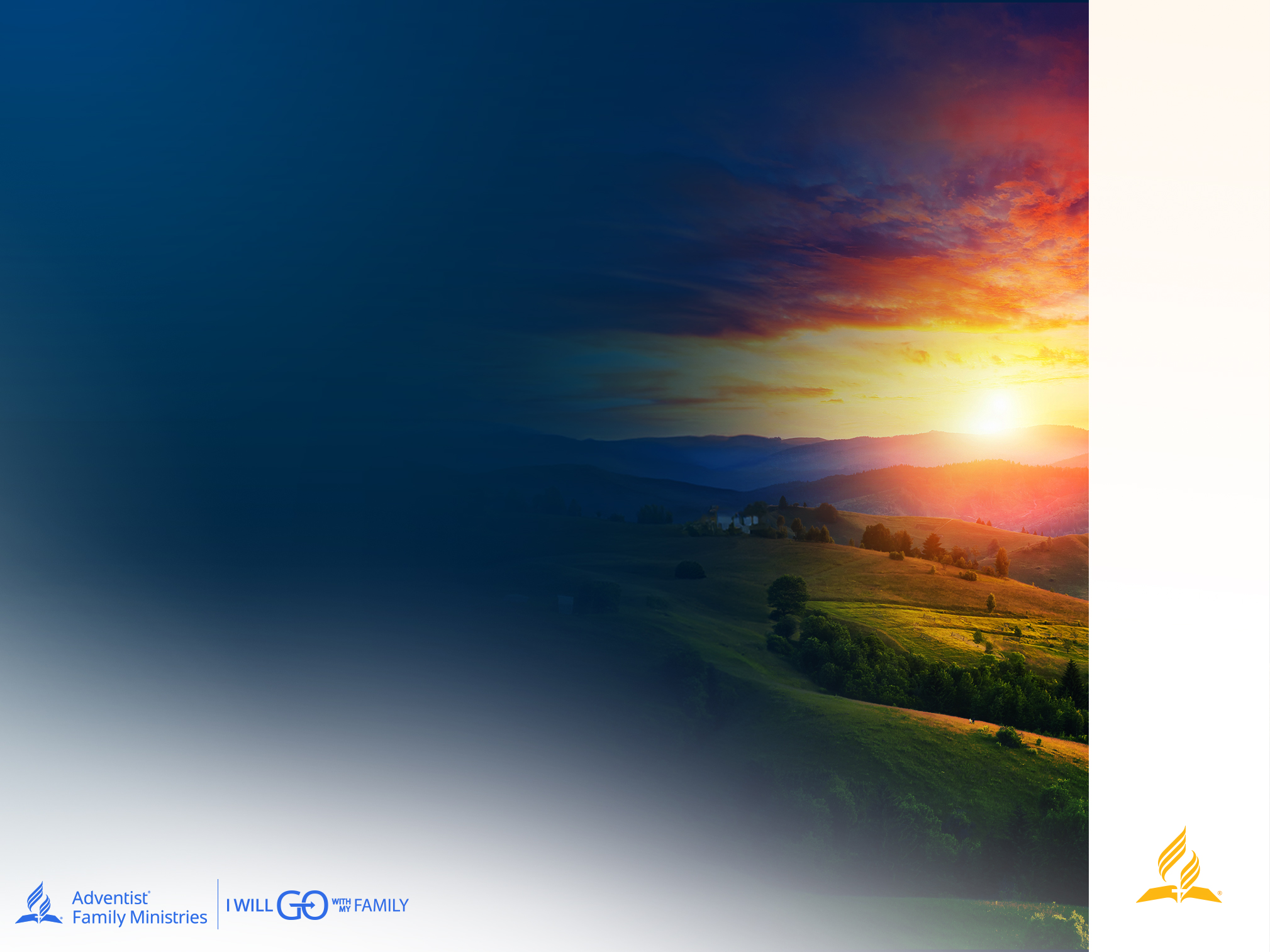 ВОСПИТАНИЕ МАЛЬЧИКОВ
Обсуждение в группах
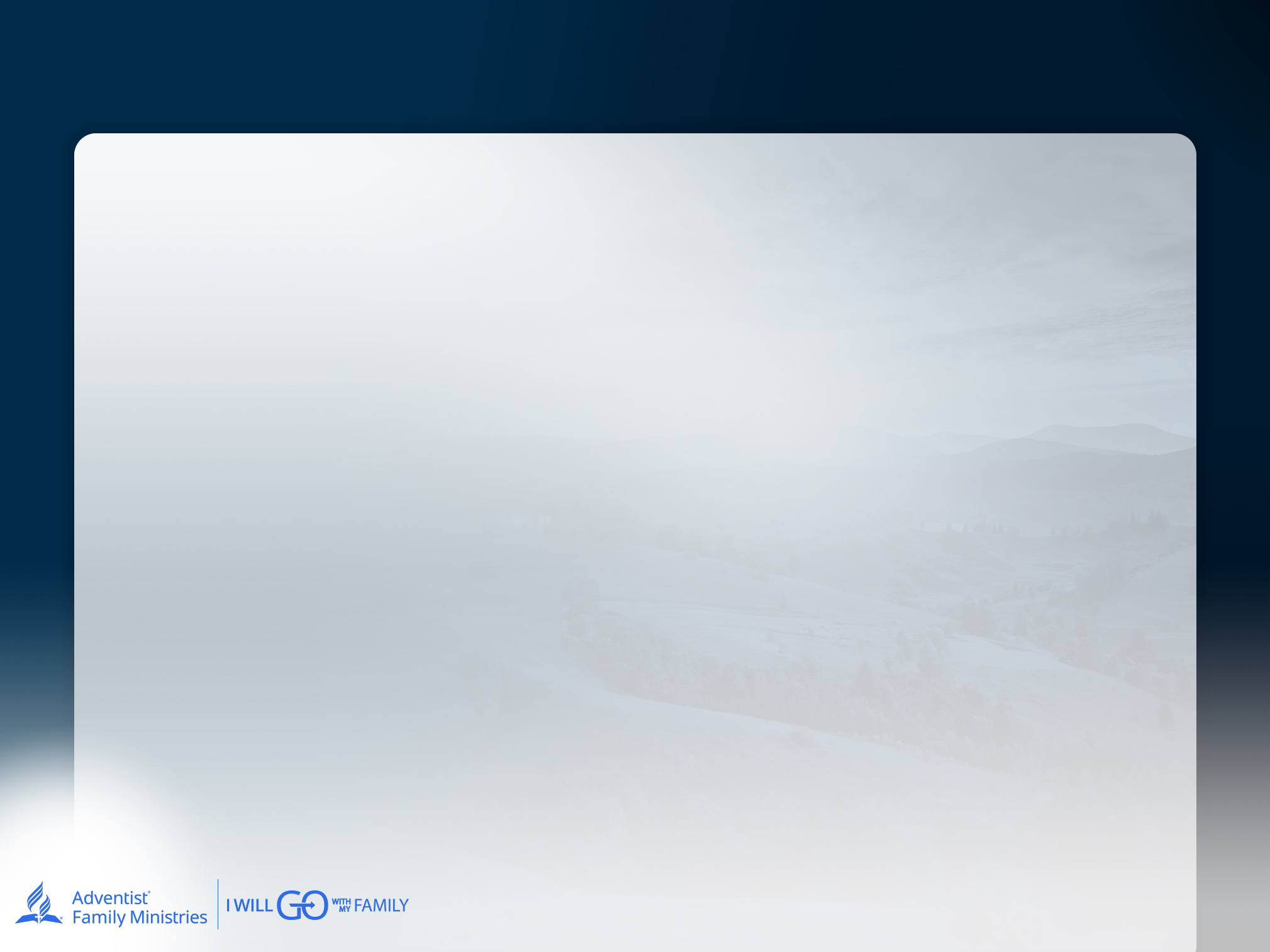 Обсудите, что Бог говорит о Своих ожиданиях относительно семьи и воспитания детей в слове Божьем, и сравните с текущей ситуацией в семьях.
PARENTING BOYS
[Speaker Notes: УПРАЖНЕНИЕ В ГРУППЕ
Обсудите в группах ожидания в отношении воспитания мальчиков, записанные в Слове Божьем, и сравните с тем, что реально проис- ходит в семьях.]
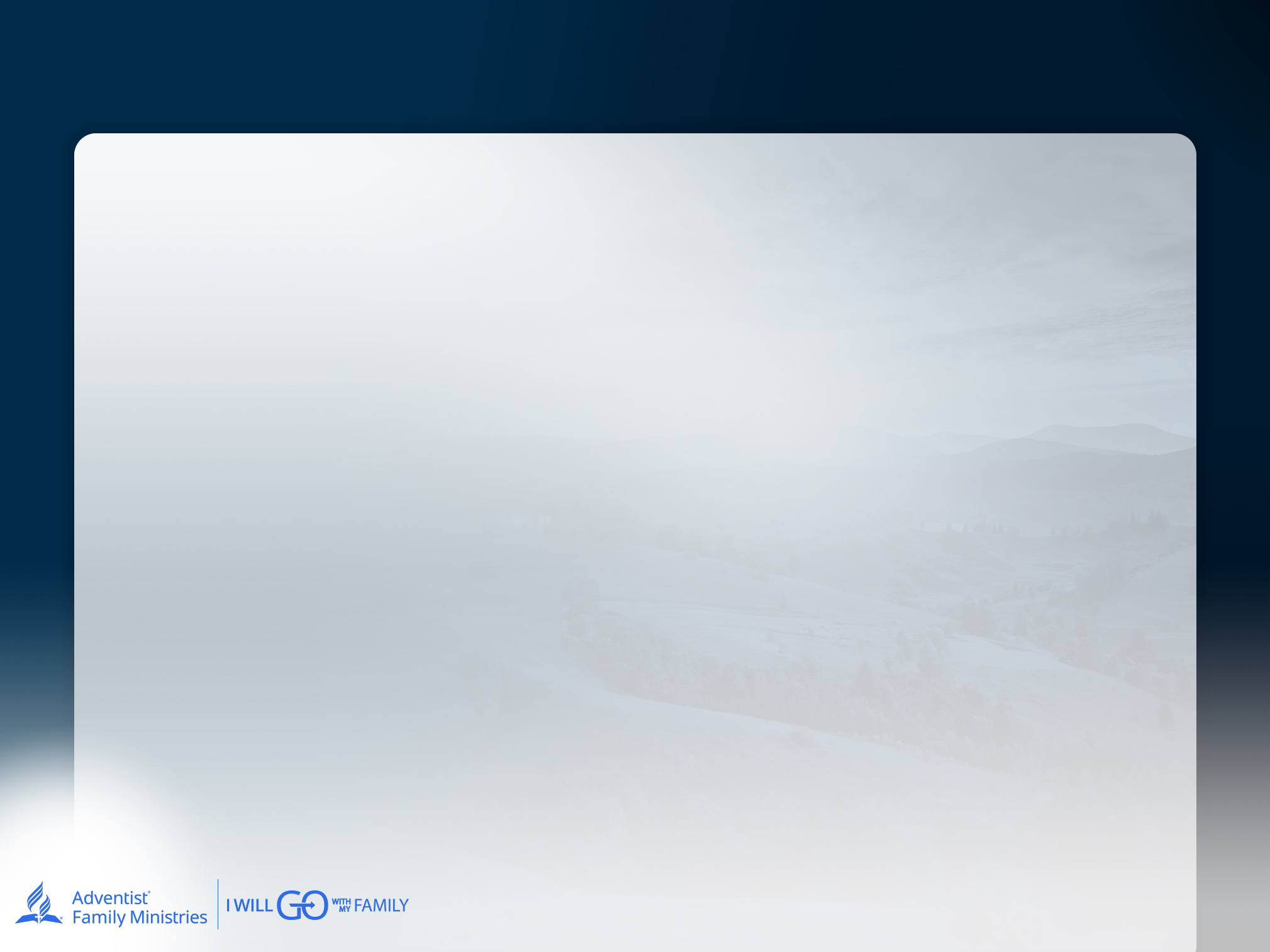 Роль Церкви в воспитании детей
Божественное поручение церкви заботиться о детях

Церковные служения: Субботняя школа, Молодежное служение, адвентистское образование, Семейное служение

Елена Уайт: Важность образования, основанного на Священном Писании
PARENTING BOYS
[Speaker Notes: РОЛЬ ЦЕРКВИ В ВОСПИТАНИИ ДЕТЕЙ
Церковь получила от Бога особое поруче- ние — заботиться о развитии детей и помогать им расти нравственными людьми. Для выпол- нения этой задачи у церкви есть все необходи- мые ресурсы: субботняя школа, детское слу- жение, молодежное служение, адвентистское образование и семейное служение. Если каждое из этих служений будет активно участвовать в развитии детей через свои программы, то дети смогут избежать многих проблем, с которыми они сталкиваются в современном мире.
Родителям рекомендуется делать все воз- можное дома, усердно обучая детей идти по Божьему пути, помогая им активно участ- вовать в церковных программах, и отправлять учиться в адвентистские школы, где они будут соприкасаться с адвентистской философией образования, готовящей молодых людей к жизни здесь и к лучшей жизни на небесах.]
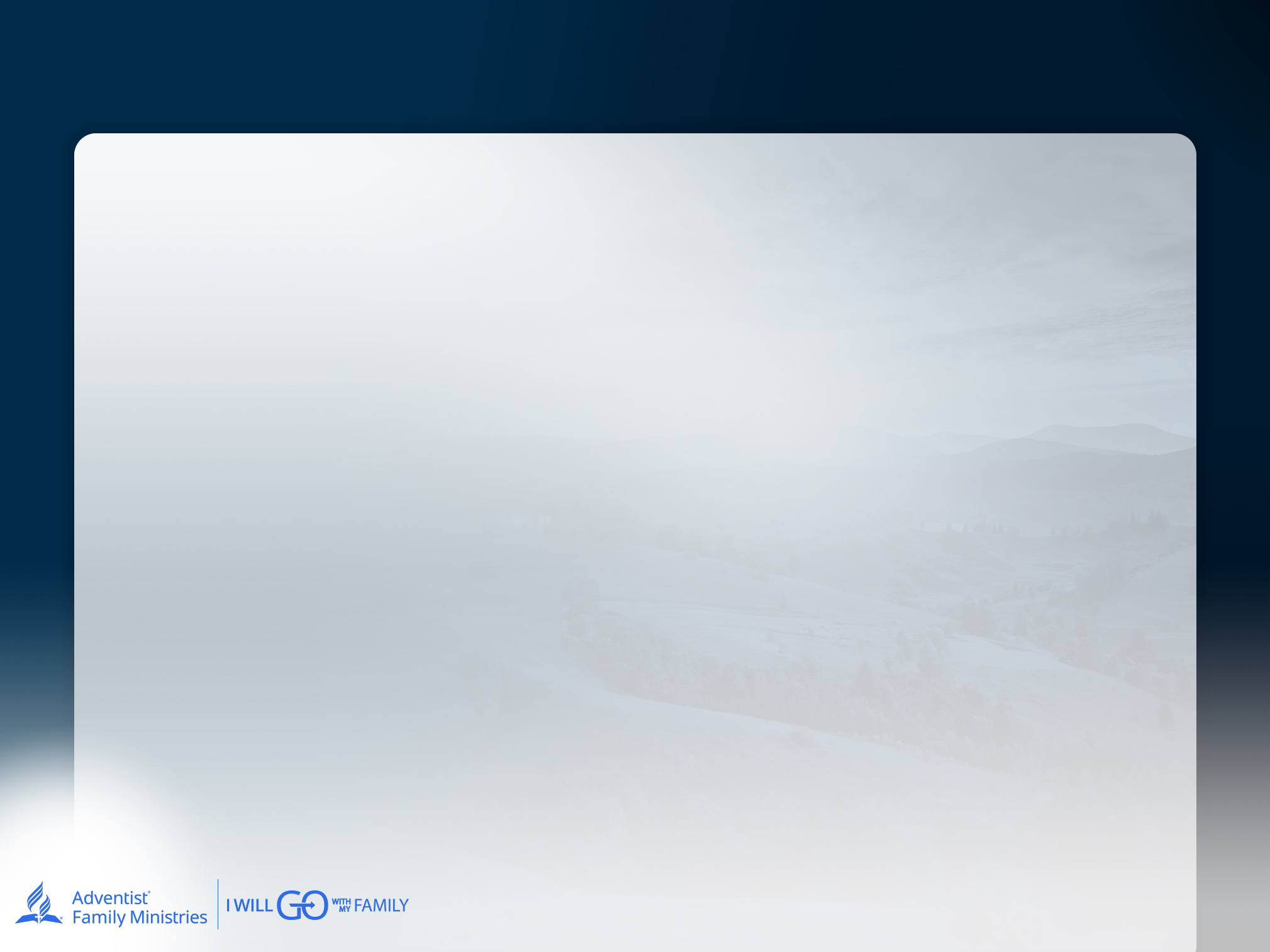 Роль Церкви в воспитании детей
«Собираясь давать детям образование вне дома, родители должны понимать, насколько небезопасно отправлять их в государственную школу, и постараться отправить их в такую школу, в которой они получат образование, основанное на Священном Писании . На каждого родителя-христианина возложена торжественная обязанность дать детям образование, которое побудит их получить знание о Господе и приобщиться к Божественной природе через послушание Божьей воле и через следование по Его пути». 
Воспитание детей, гл.52
PARENTING BOYS
[Speaker Notes: На это Эллен Уайт дает следующий совет:
«Планируя образование своих детей, ро- дители должны понимать, что отправлять их в государственную школу уже небезопасно, и стараться отдавать их в школы, где они по- лучат образование, основанное на Священном Писании. На каждом родителе-христианине лежит торжественная обязанность дать своим детям образование, которое приведет их к по- знанию Господа и приобщению к Божествен- ной природе через послушание Божьей воле и пути» (Воспитание детей. С. 304).]
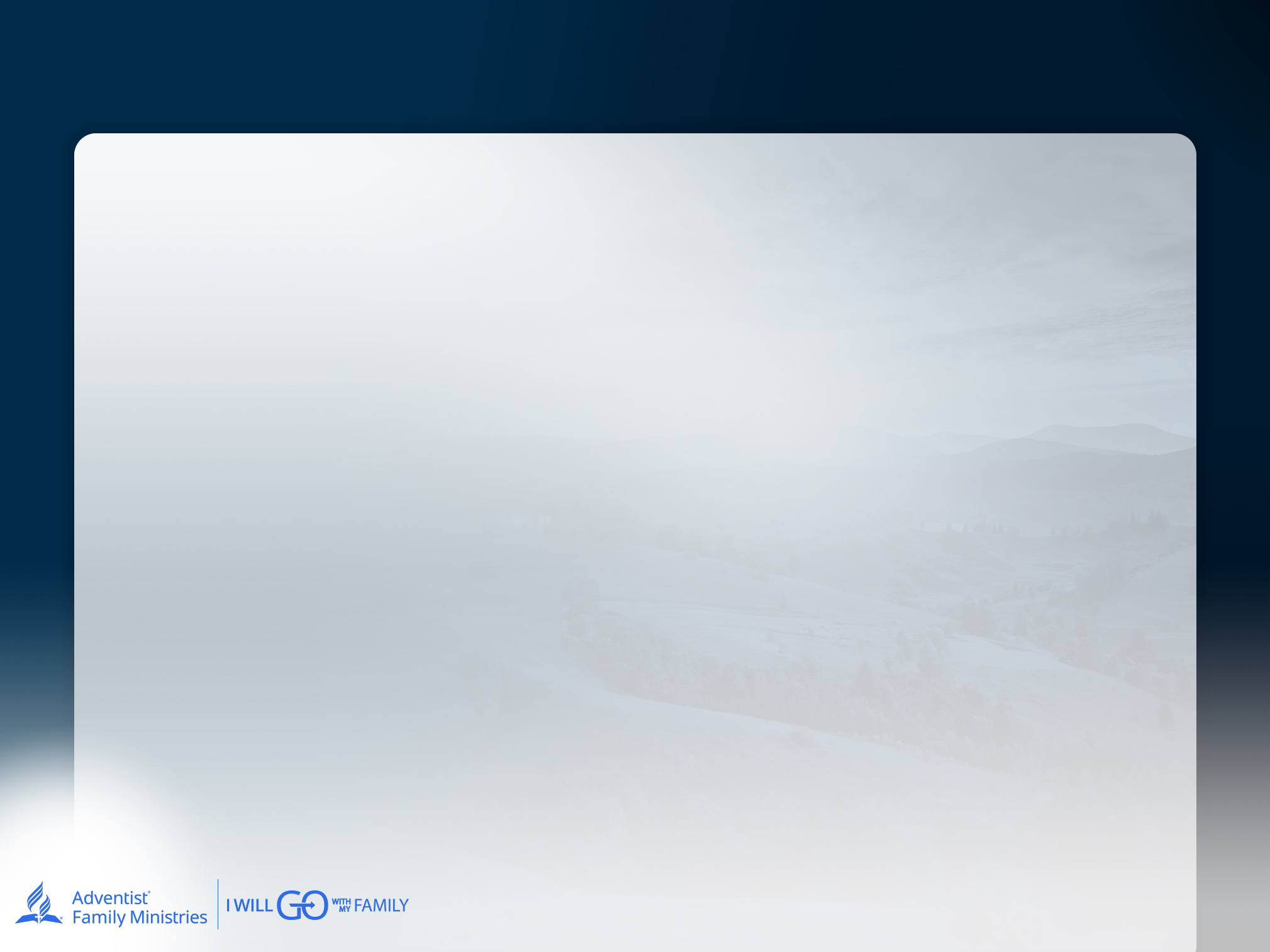 Помогая мальчикам найти свои нравственные ориентиры
Подростковый возраст - это время прояснения ценностей

Роль родителей в установлении границ и моральном руководстве

Пример Иосифа и еврейских мальчиков: отстаивание истины

Елена Уайт: миру нужны мужчины с сильными моральными качествами
PARENTING BOYS
[Speaker Notes: НАПРАВЛЯТЬ МАЛЬЧИКОВ- ПОДРОСТКОВ, ЧТОБЫ ОНИ НАШЛИ СВОЙ МОРАЛЬНЫЙ КОМПАС
Подростковый возраст  — критическое время для того, чтобы помочь мальчикам- подросткам обрести твердое понимание добра и зла. Это время, когда они находятся в поисках своей индивидуальности. Это не по- лучится, если родители будут навязывать им свои принципы, но действовать следует только через наставление, направление, диа- лог, дружбу и молитву. Чтобы достичь этого, родителям необходимо завоевать дружбу и доверие подростка — этот процесс начина- ется в первые годы жизни ребенка и продол- жается по мере его взросления.
В подростковом возрасте преобладают чув- ства, а не рассуждения, поэтому их мораль- ная ориентация зависит от  того, что они чувствуют. По  этой причине разъяснение ценностей жизненно важно в  воспитании. Роль родителей заключается в установлении границ. И опять же, нравственные ценности зарождаются не  в  подростковом возрасте; скорее, они являются результатом длитель- ного процесса, начиная с младенчества. Эллен Уайт говорит об  этом следующее: «Моло- дым людям следует заблаговременно выра- батывать правильные привычки мышления. Мы должны приучить разум мыслить здраво НАПРАВЛЯТЬ МАЛЬЧИКОВ- ПОДРОСТКОВ, ЧТОБЫ ОНИ НАШЛИ СВОЙ МОРАЛЬНЫЙ КОМПАС
Подростковый возраст  — критическое время для того, чтобы помочь мальчикам- подросткам обрести твердое понимание добра и зла. Это время, когда они находятся в поисках своей индивидуальности. Это не по- лучится, если родители будут навязывать им свои принципы, но действовать следует только через наставление, направление, диа- лог, дружбу и молитву. Чтобы достичь этого, родителям необходимо завоевать дружбу и доверие подростка — этот процесс начина- ется в первые годы жизни ребенка и продол- жается по мере его взросления.
В подростковом возрасте преобладают чув- ства, а не рассуждения, поэтому их мораль- ная ориентация зависит от  того, что они чувствуют. По  этой причине разъяснение ценностей жизненно важно в  воспитании. Роль родителей заключается в установлении границ. И опять же, нравственные ценности зарождаются не  в  подростковом возрасте; скорее, они являются результатом длитель- ного процесса, начиная с младенчества.]
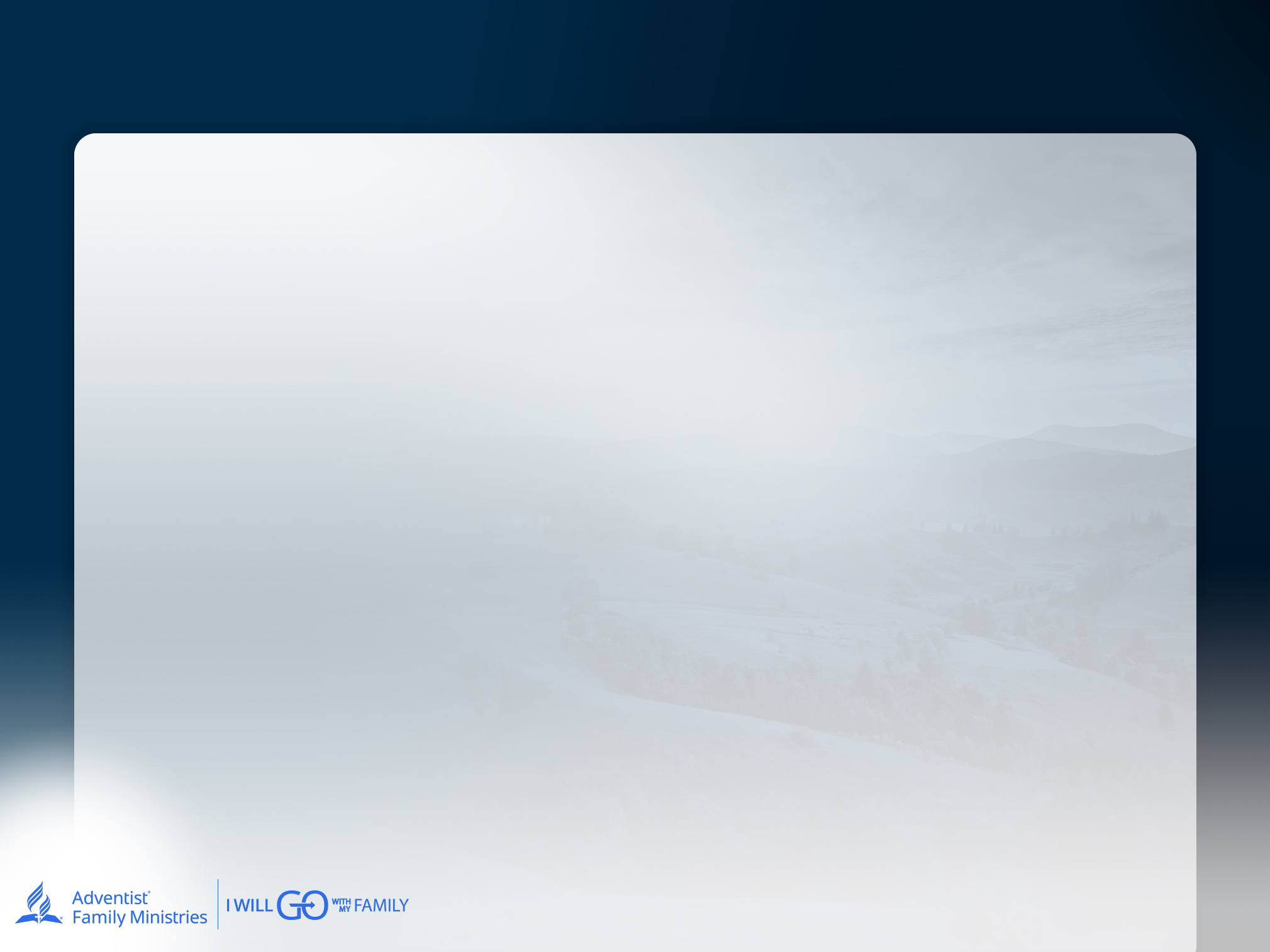 Помогая мальчикам найти свои нравственные ориентиры
Эллен Уайт пишет: 

“Молодым людям следует заблаговременно вырабатывать правильные привычки мышления. Мы должны приучить разум мыслить здраво и не позволять ему сосредоточиваться на зле.”

Характер ума и личность (том 2)
PARENTING BOYS
[Speaker Notes: Эллен Уайт говорит об  этом следующее: «Моло- дым людям следует заблаговременно выра- батывать правильные привычки мышления. Мы должны приучить разум мыслить здраво]
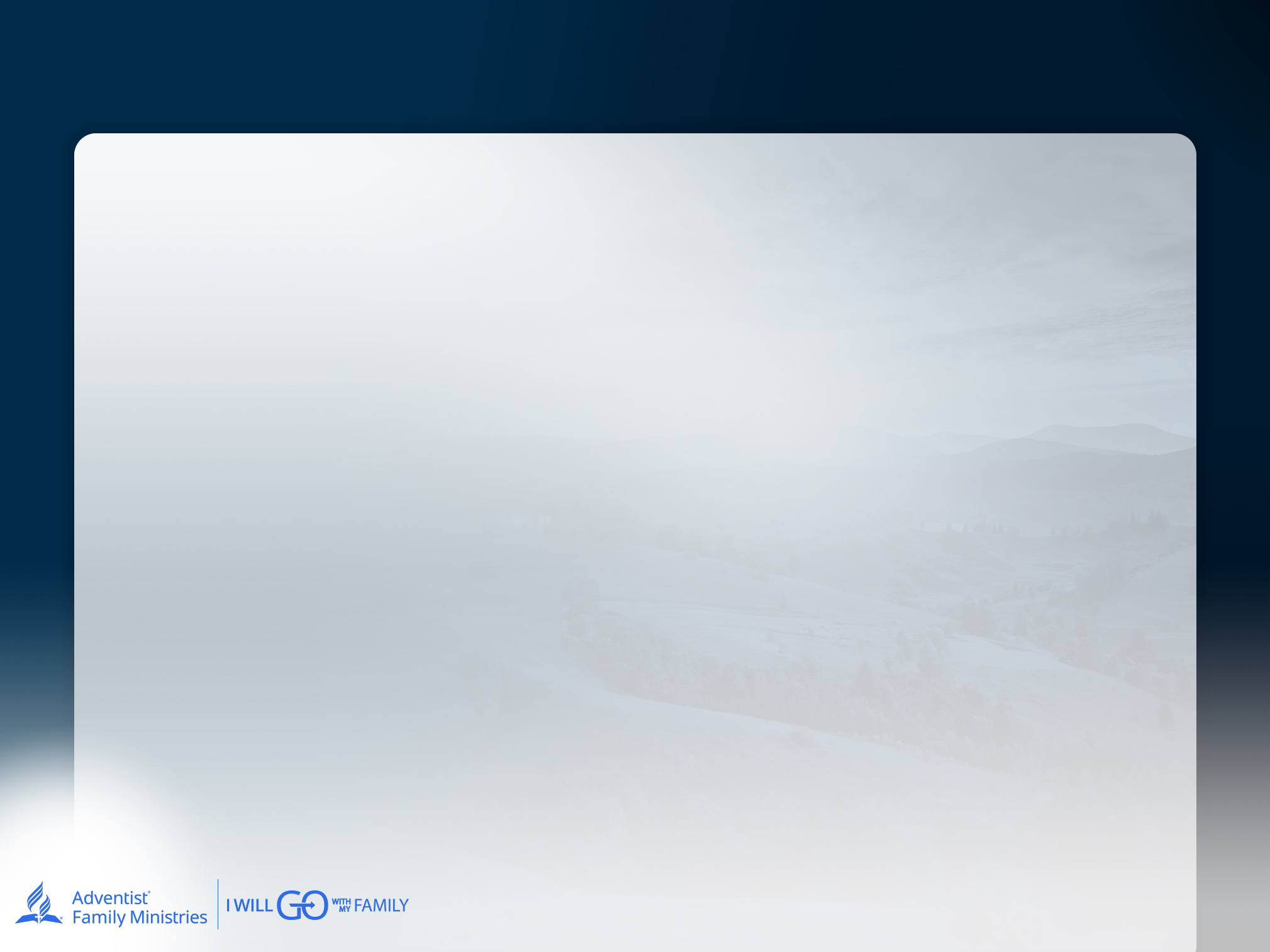 Помогая мальчикам найти свои нравственные ориентиры
Лучший пример прочных моральных устоев можно увидеть в жизни Иосифа, а также в жизни трех еврейских мальчиков. Они жили согласно словам Елены Уайт: 

“Величайшая нужда мира сего — это нужда в людях, которых нельзя ни купить, ни продать, в людях честных и искренних, которые не боятся называть грех его именем, в людях, чья совесть верна долгу, как стрелка компаса полюсу, которые будут стоять за правду, даже если небеса падут на землю.”
Воспитание, стр. 56,57
PARENTING BOYS
[Speaker Notes: Лучший пример устоявшегося нравствен- ного компаса можно увидеть в жизни Иосифа, а также троих еврейских юношей. Они жили по заветам, которые так точно описала Эл- лен Уайт: «Самая большая нужда мира — это нужда в людях, которых нельзя купить или продать; людях, которые в  глубине души правдивы и честны; людях, которые не бо- ятся назвать грех своим именем; людях, чья совесть верна долгу, как стрелка — компасу; людях, которые будут стоять за правое дело, даже если небеса упадут» (Воспитание. С. 46).]
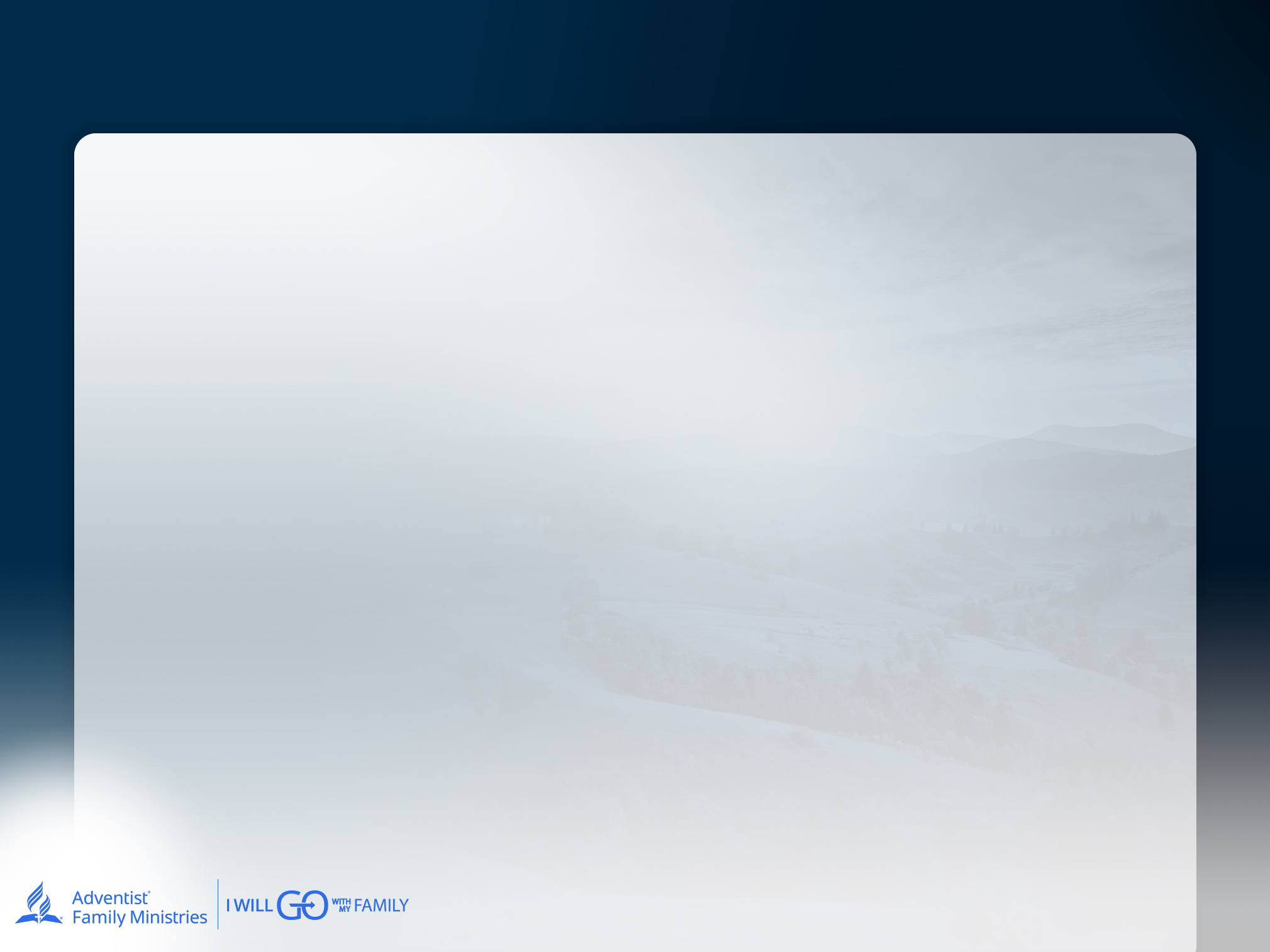 Препятствия на пути воспитания детей
Великая борьба
Созревание
Влияние социальных сетей
Давление со стороны сверстников
Проблемы воспитания детей
Супружеские конфликты
PARENTING BOYS
[Speaker Notes: ПРЕПЯТСТВИЯ В ВОСПИТАНИИ ДЕТЕЙ
Любая благородная работа не обходится без препятствий, так и с воспитанием детей. Эти препятствия могут парализовать духов- ное, когнитивное и даже физическое развитие наших детей. Вот некоторые из этих препят- ствий:
 Великая борьба
 Взросление
 Влияние социальных сетей
 Перегруженность родителей
 Давление сверстников
 Конфликты в отношениях родителей]
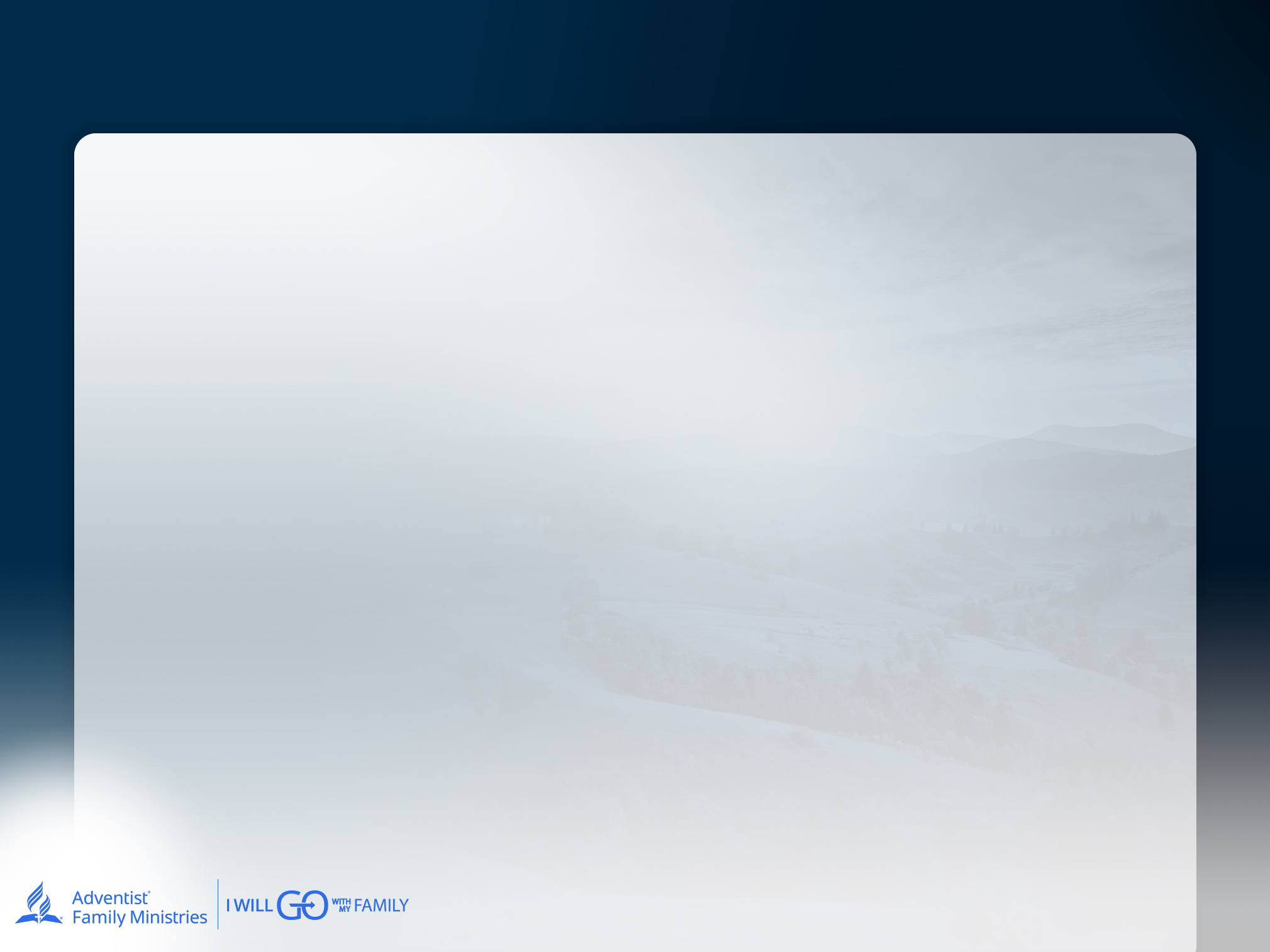 Божьи обетования
Независимо от того, как эти препятствия возникают в процессе воспитания, все они могут поставить под угрозу его выполнение. 

Хорошей новостью является то, что слово Божье полно обетований, которые могут ободрить родителей на их пути, например:

Филиппийцам 1:6, 4:6-7
Притчи 22:6
Исаия 54:13

Бог верен всем Своим обещаниям!
PARENTING BOYS
[Speaker Notes: Независимо от того, как эти препятствия 
появляются в процессе воспитания детей, все они могут поставить под угрозу труд родите- лей. Хорошая новость заключается в том, что в Слове Божьем много обетований, которые ободряют родителей на их пути. Вот некото- рые из них: Флп. 1:6; 4:6, 7; Притч. 22:6; Ис. 54:13. Помните и верьте в то, что Бог верен всем Своим обетованиям.]
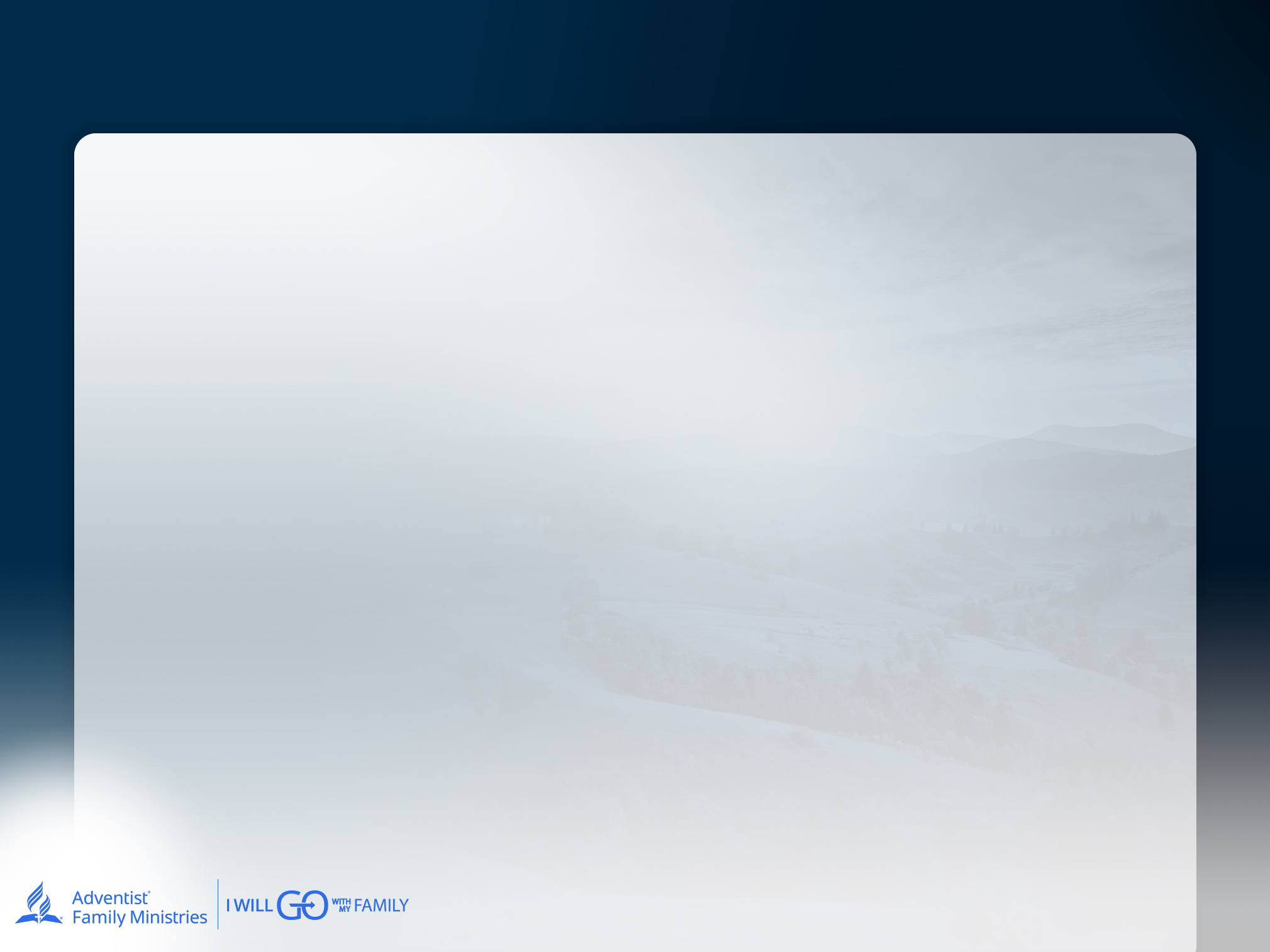 Божья благодать в воспитании детей
Воспитание детей - сложная задача, но Божьей благодати достаточно 
(2 Коринфянам 12:9)

Родители могут потерпеть неудачу, но Бог - никогда.

Бог может восстановить отношения и направить своенравных детей
PARENTING BOYS
[Speaker Notes: БОЖЬЯ МИЛОСТЬ В ВОСПИТАНИИ ДЕТЕЙ
В этом грешном мире нет идеальных ро- дителей. Воспитание может быть непростой ответственностью, которая часто заставляет родителей разочаровываться, кажется невы- полнимой и  безрезультатной. Как  бы мы ни старались своими силами воспитать наших детей, нам всегда будет непросто. Это правда, что от родителей ожидается дисциплина, об- учение, воспитание и направление. Но при всем этом эффективное воспитание невоз- можно без Божьей благодати.
Наши дети грешники, которых воспиты- вают грешные родители, которые также по- стоянно подвергаются нападкам врага. Уте- шает только оставленное нам обетование: «Но Господь сказал мне: „довольно для тебя благодати Моей, ибо сила Моя совершается в немощи“» (2 Кор. 12:9).
Мы можем потерпеть неудачу в воспита- нии наших детей, но Бог никогда не пере- станет быть милостивым, любящим и забот- ливым Небесным Отцом для всех нас. Там, где мы ошибаемся, Он исправляет, восста- навливает и дает нам силу в следующий раз быть лучше. Эффективное воспитание часто кажется невозможным, но с Богом нет ничего невозможного. Подобно тому, как умоляю- щий голос Святого Духа побудил блудного сына одуматься и вернуться в дом отца (Лк. 15:17–24), Бог может вернуть наших детей, которые заблудились, к основанным на любви отношениям с Ним, потому что Он Бог, Кото- рый предоставляет второй шанс.
Мы живем в безнравственном мире. Это неидеальная среда для воспитания детей, ко- торые понимают важность праведной жизни и наше временное пребывание на этой земле. Несмотря на то, что Бог дарует нам Свою бла- годать, мы должны осознавать свою ответ- ственность за воспитание детей с твердыми моральными принципами. Как родители, мы обязаны привить нашим детям глубокое понимание власти Бога и стандартов, которые ожидают нас в вечной жизни на небесах.]
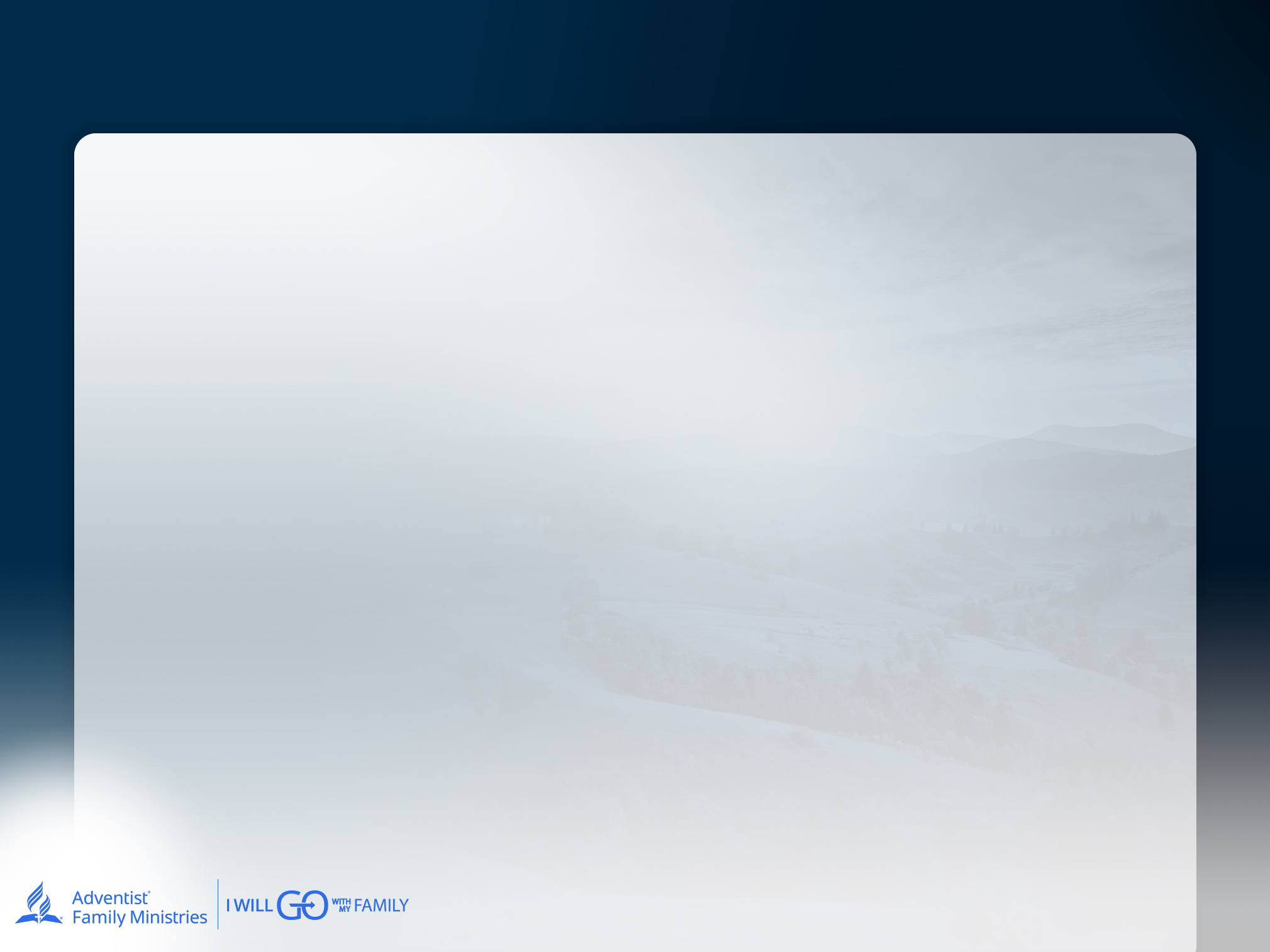 Роль мужчин в семье
Библейское предписание мужчинам - руководить своими семьями
Ефесянам 5:23; Иов 1:4-7

Подготовка к отцовству и священству начинается с детства

Мужчины-христиане должны быть примером лидерства и веры в своих семьях
PARENTING BOYS
[Speaker Notes: РОЛЬ МУЖЧИНЫ В ДОМЕ
Независимо от нашего культурного проис- хождения, Слово Божье наставляет мужчин быть главой своей семьи и священниками в своих домах (Еф. 5:23; Иов. 1:4–7). Они должны утром и вечером возносить молитвы о  своей семье, чтобы сатана не  смог про- никнуть в их дом. Быть главой или лидером 
85
в доме не означает быть начальником дома, над женой и детьми. Это значит быть лиде- ром-служителем, который подражает Иисусу как лидеру (Еф. 5:25–30). Во многих культу- рах мира девочек хорошо готовят к выполне- нию работы по дому и материнским обязан- ностям, в то время как от мальчиков ожидают, что они и сами знают, как быть отцом и свя- щенником в семье; но стабильная семья мо- жет быть создана, если мальчиков также будут готовить к своей мужской роли. Возвращение к алтарю должно начинаться с мужчин, по- тому что обращенные мужчины обычно дают верное направление всей семье. Женщинам трудно отстаивать истину в своей семье, если мужчины не заинтересованы в этом. Для цер- кви сейчас самое время подумать о том, как лучше подготовить мальчиков к христиан- ской мужественности.]
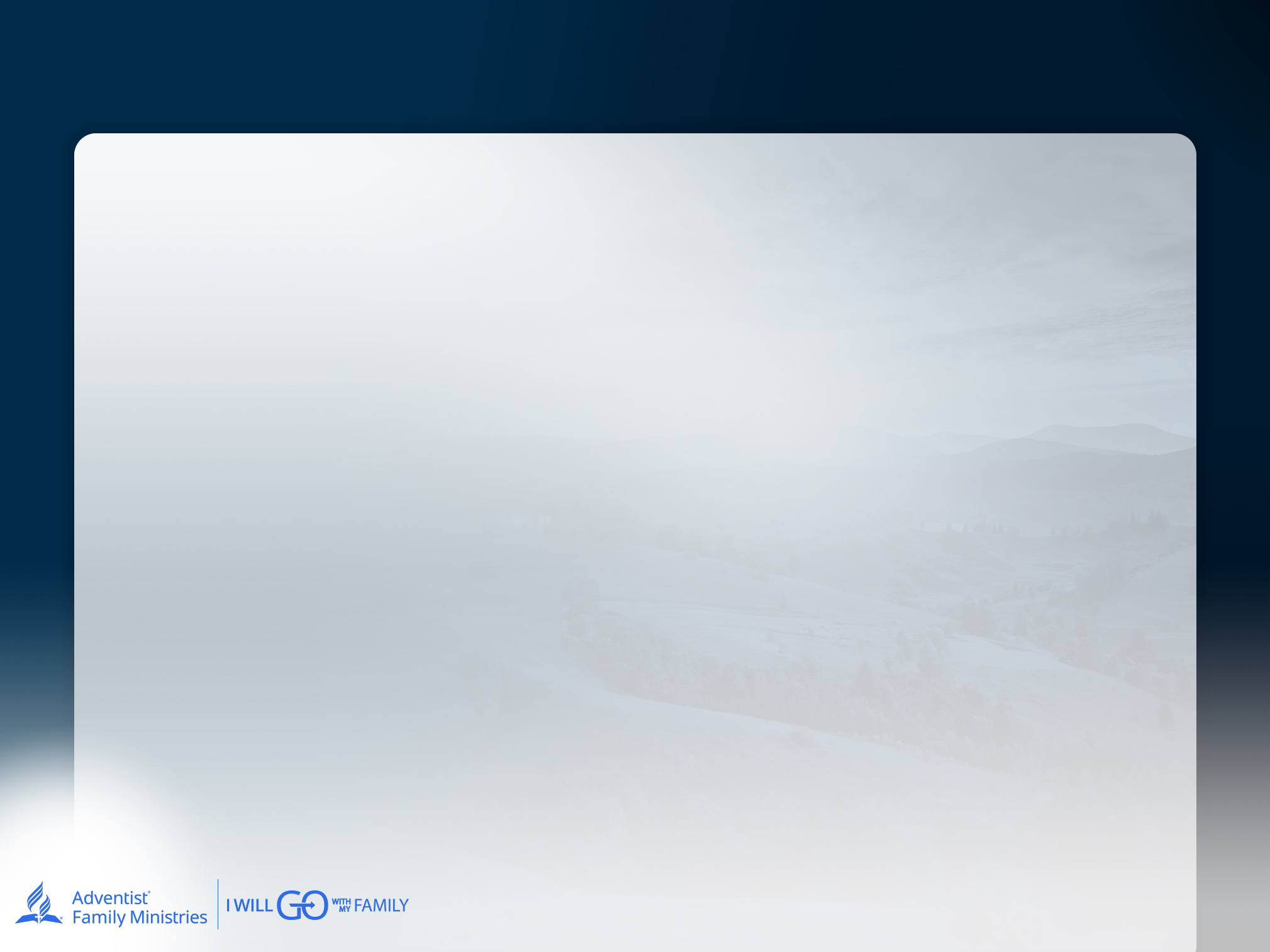 Вывод
Воспитание детей - это ответственность, данная Богом

Мальчики нуждаются в целенаправленной подготовке к взрослению и духовном руководстве

Хорошо подготовленный мальчик с твердыми моральными принципами укрепляет семью и общество
PARENTING BOYS
[Speaker Notes: ЗАКЛЮЧЕНИЕ
Воспитание — это ответственность, данная Богом. Бог велит родителям должным обра- зом выполнять эту работу, потому что недоб- рое влияние со всех сторон на подрастающее поколение очень большое. Было отмечено, что у мальчиков есть уникальные потребно- сти, на которые родителям необходимо обра- щать внимание. Многие проблемы, такие как насилие в семьях, рост преступности и низкая самооценка, отчасти являются следствием не- достаточного внимания к воспитанию маль- чиков. Также неоспоримо, что образ церкви во многом определяется поведением мужчин, которые выполняют роль лидеров и зани- мают руководящие должности. Если мальчик получает хорошую подготовку к своему физи- ческому, умственному и духовному развитию, у него формируется надежный моральный компас. Таким образом многие семьи будут лучше подготовлены к вечности.]
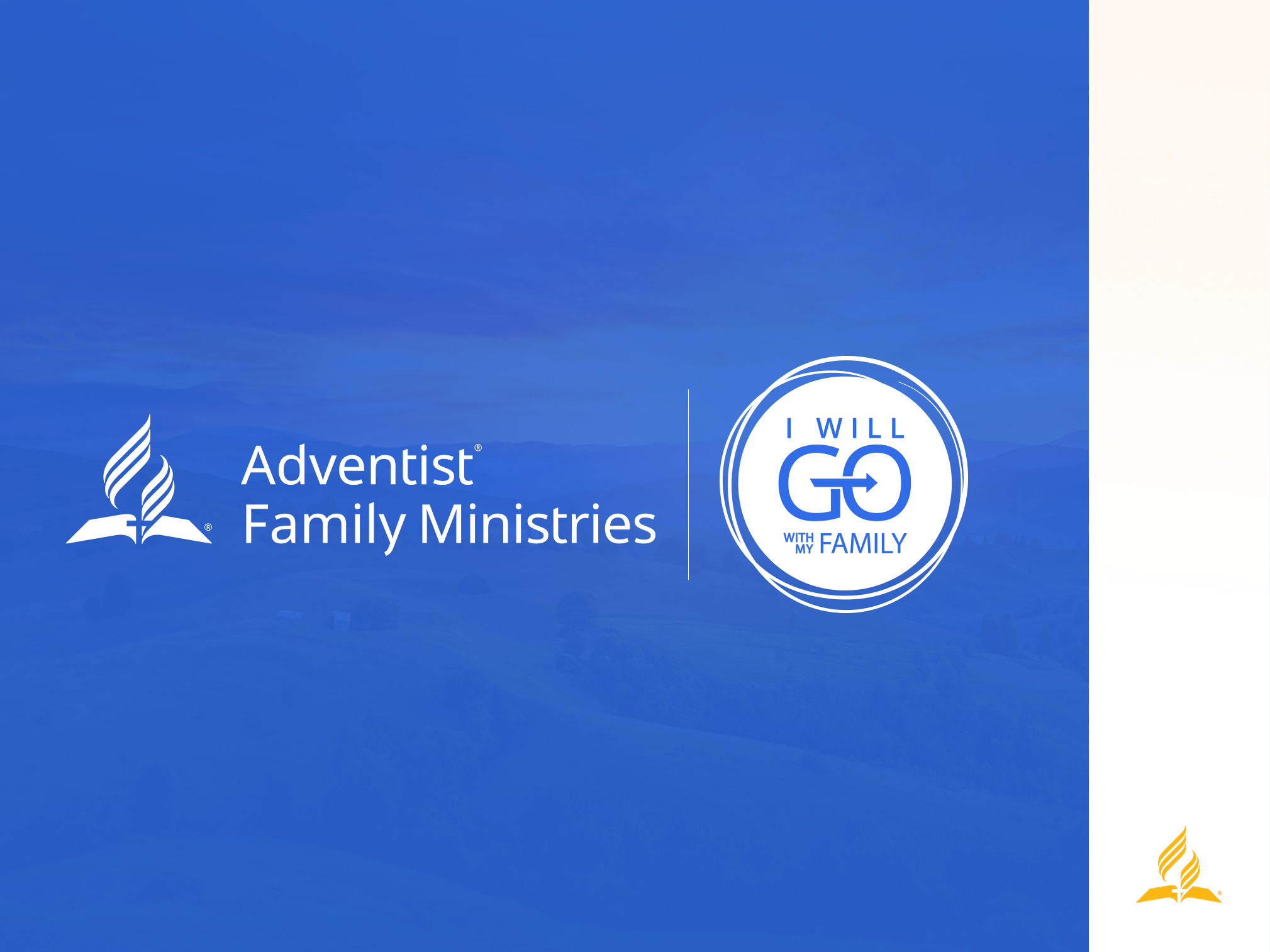